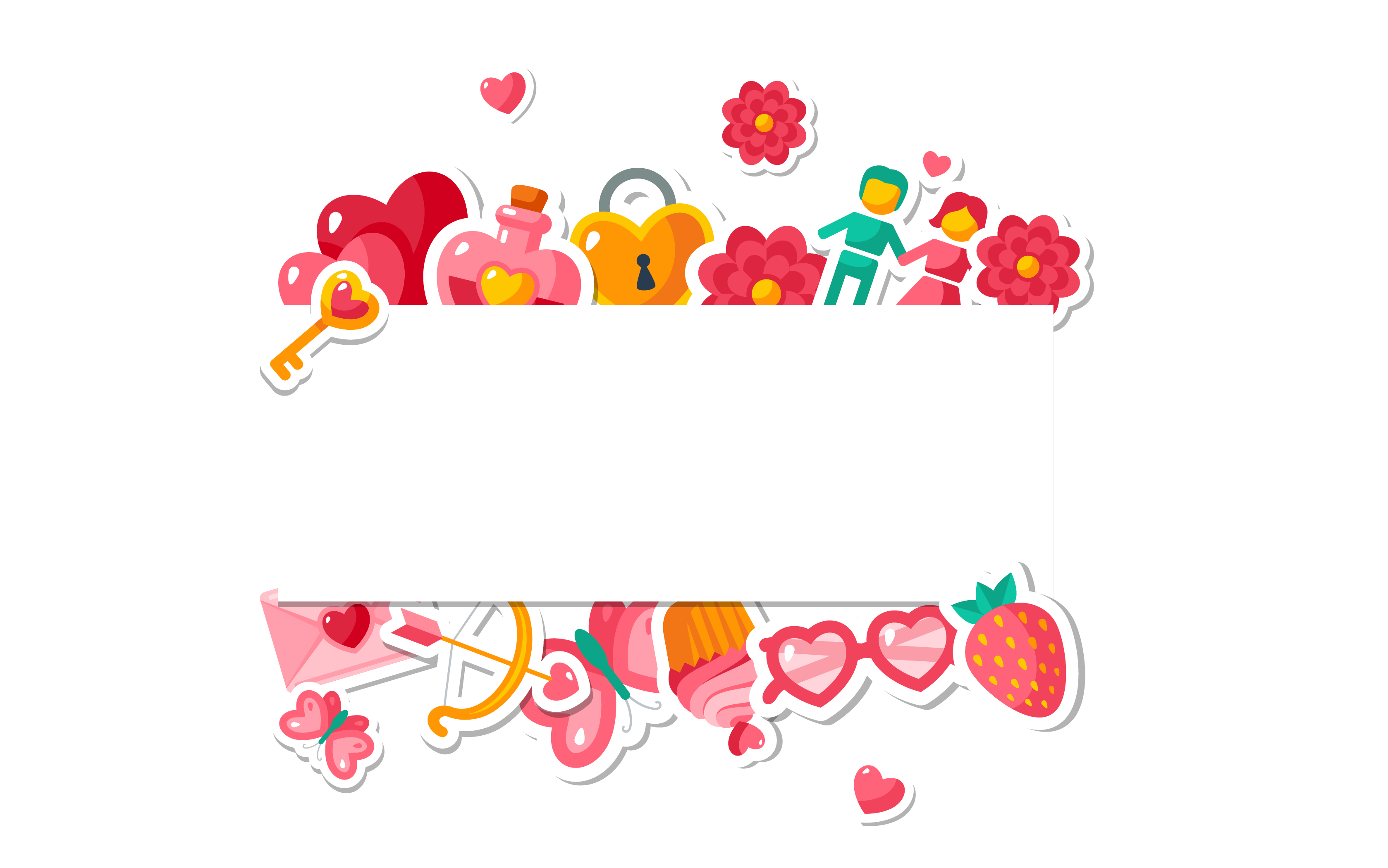 致可爱的你
汇报人：XXX
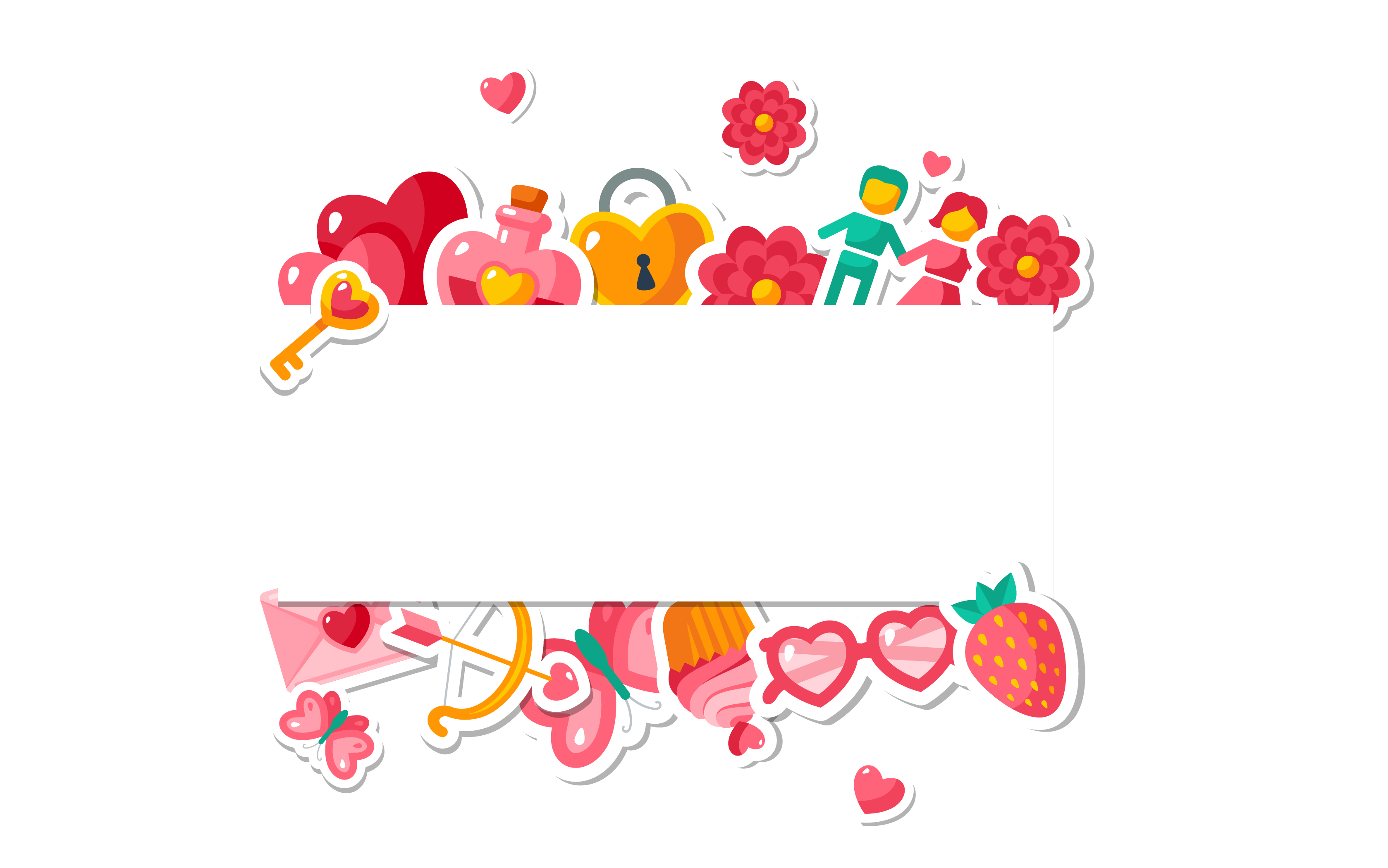 A
输入文本内容
B
输入文本内容
目录
输入文本内容
输入文本内容
C
输入文本内容
输入文本内容
输入文本内容
输入文本内容
D
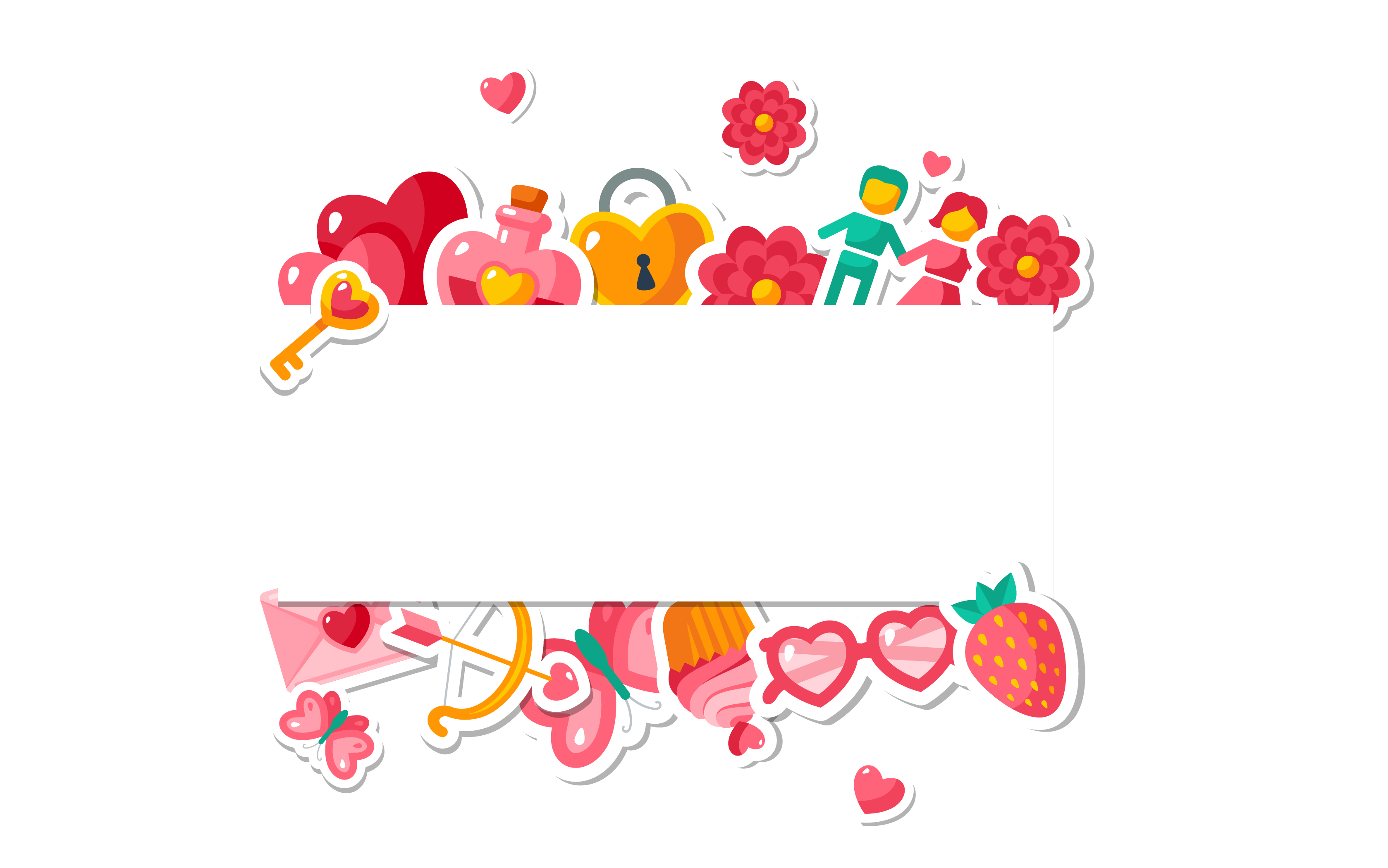 输入文本内容
输入文本内容
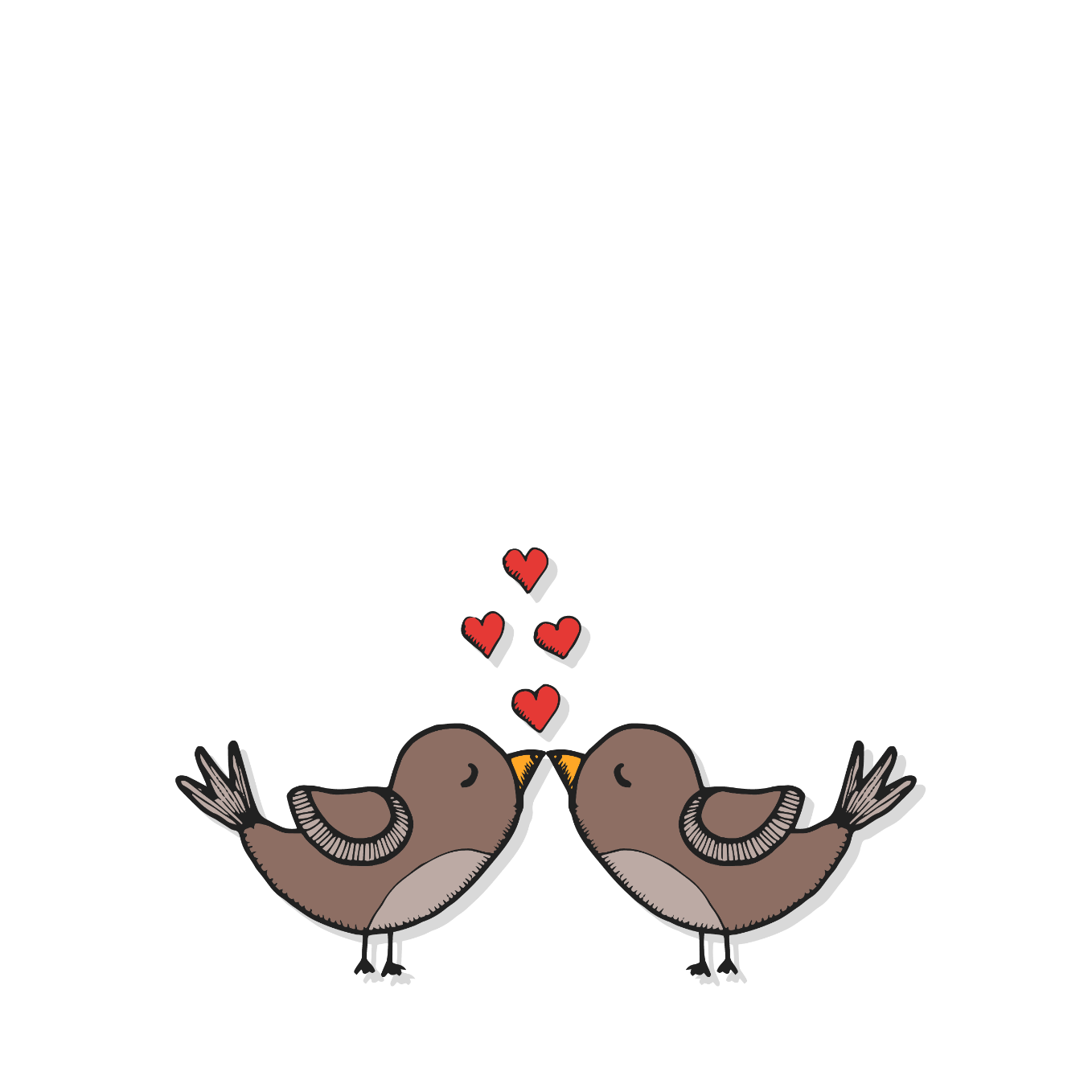 01
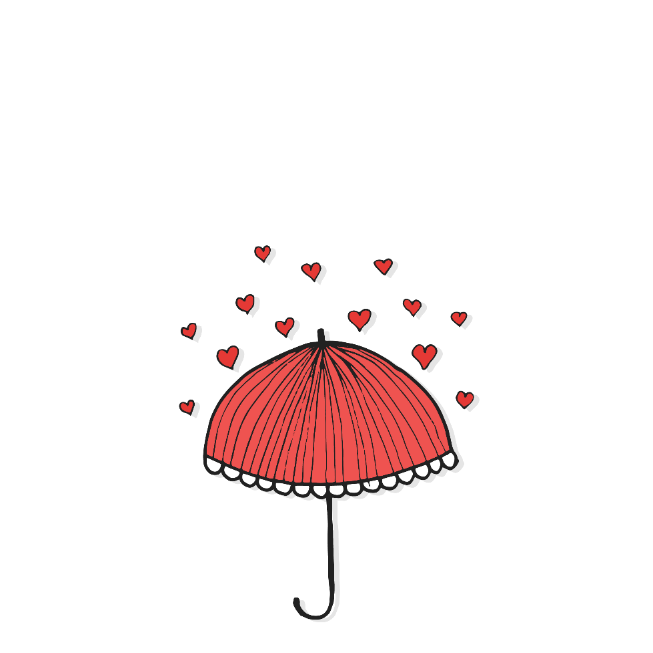 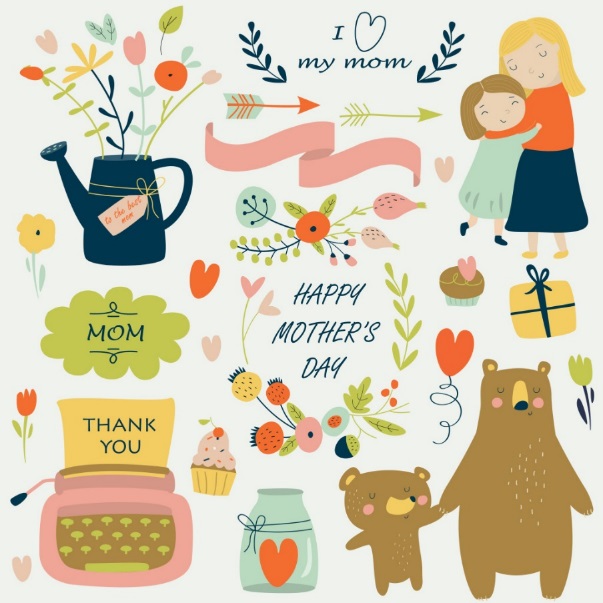 章 节 概 要
输入文本内容
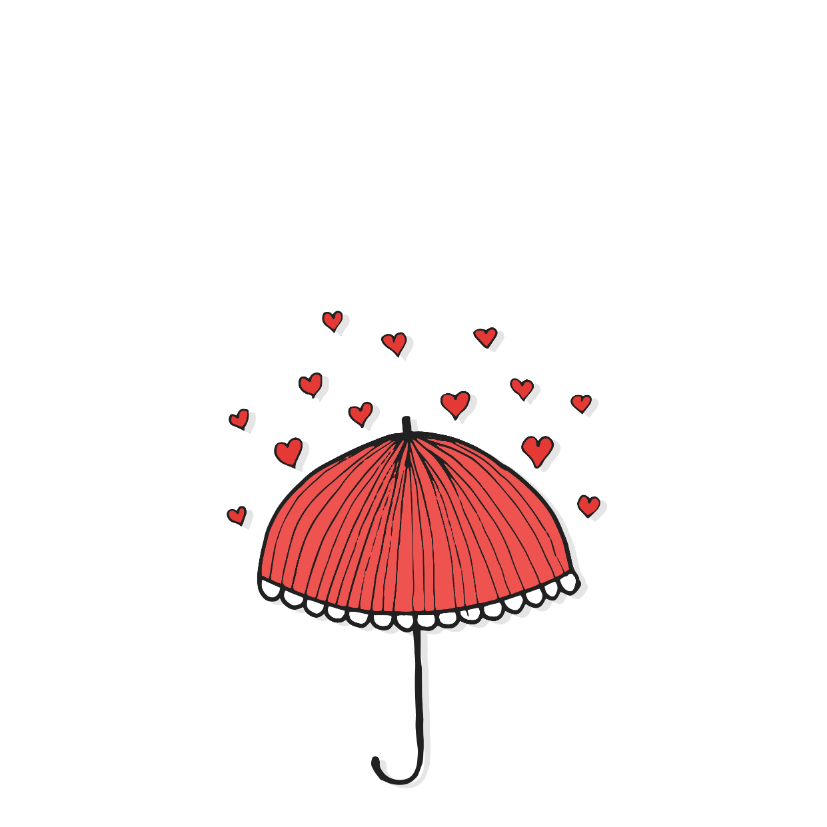 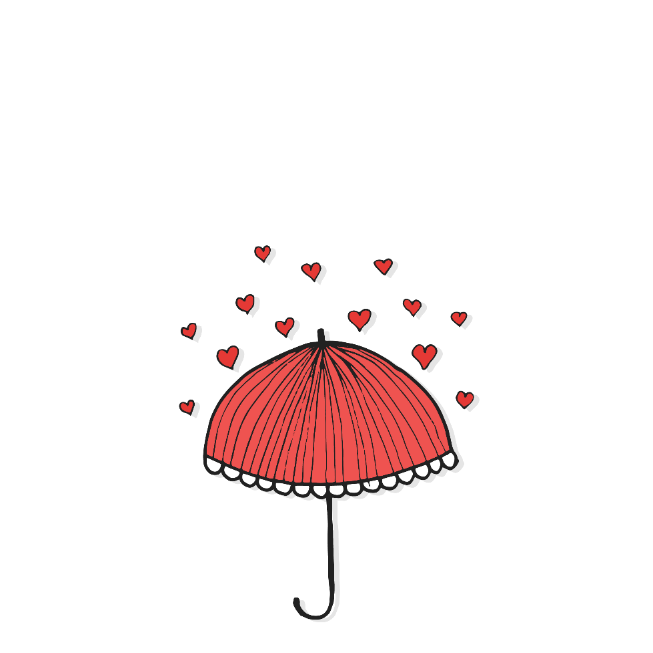 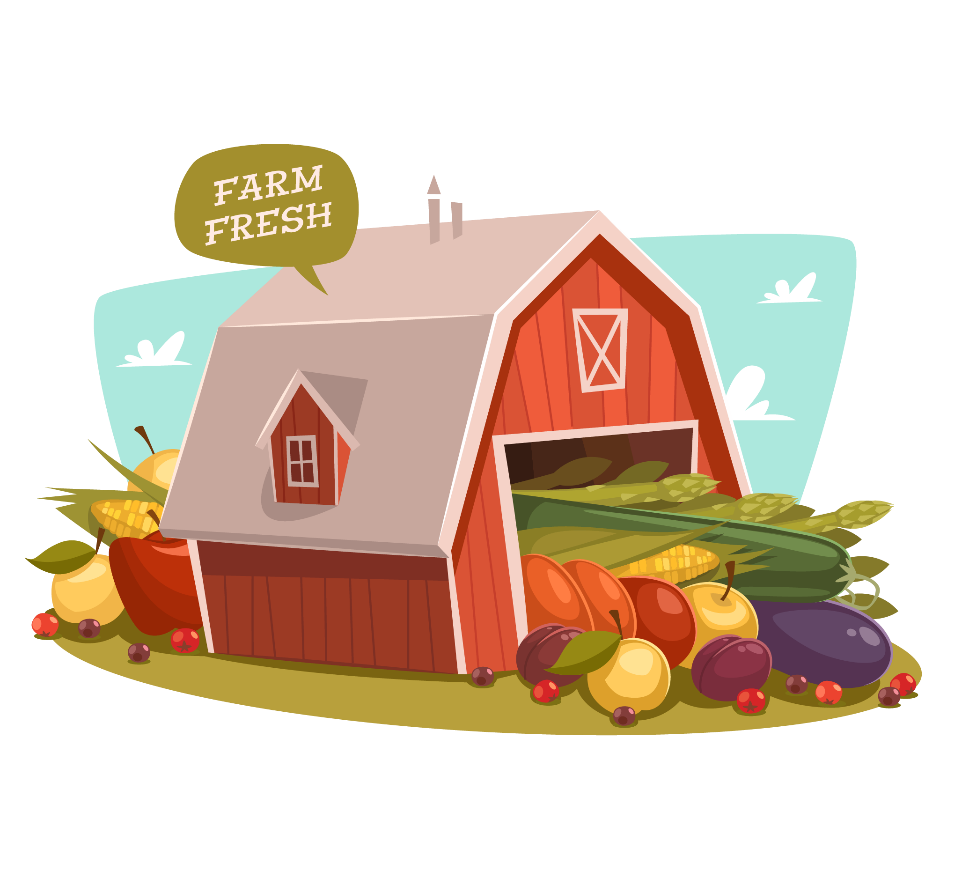 输入文本内容
输入文本内容
输入文本内容
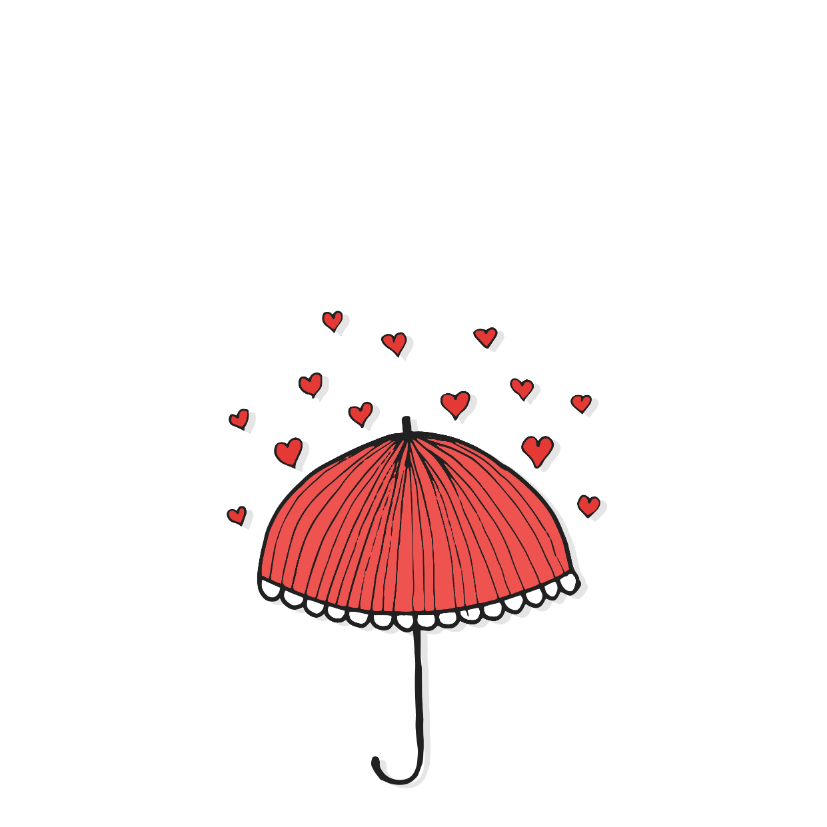 输入文本内容
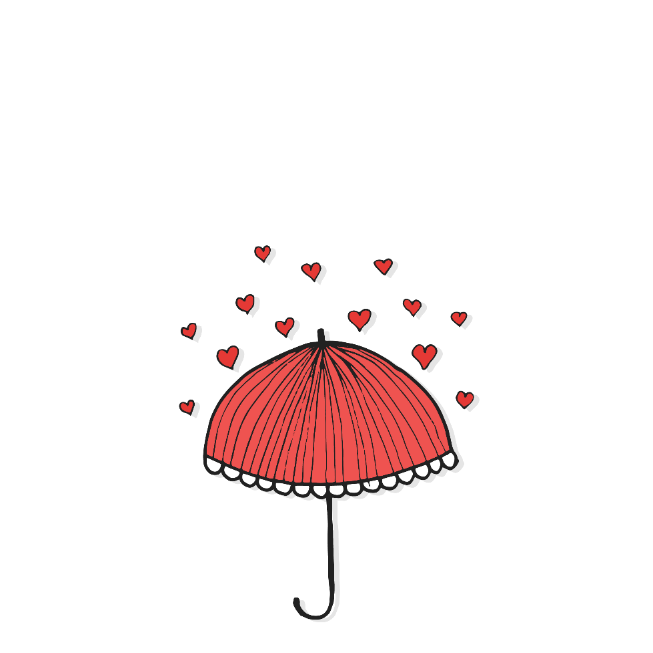 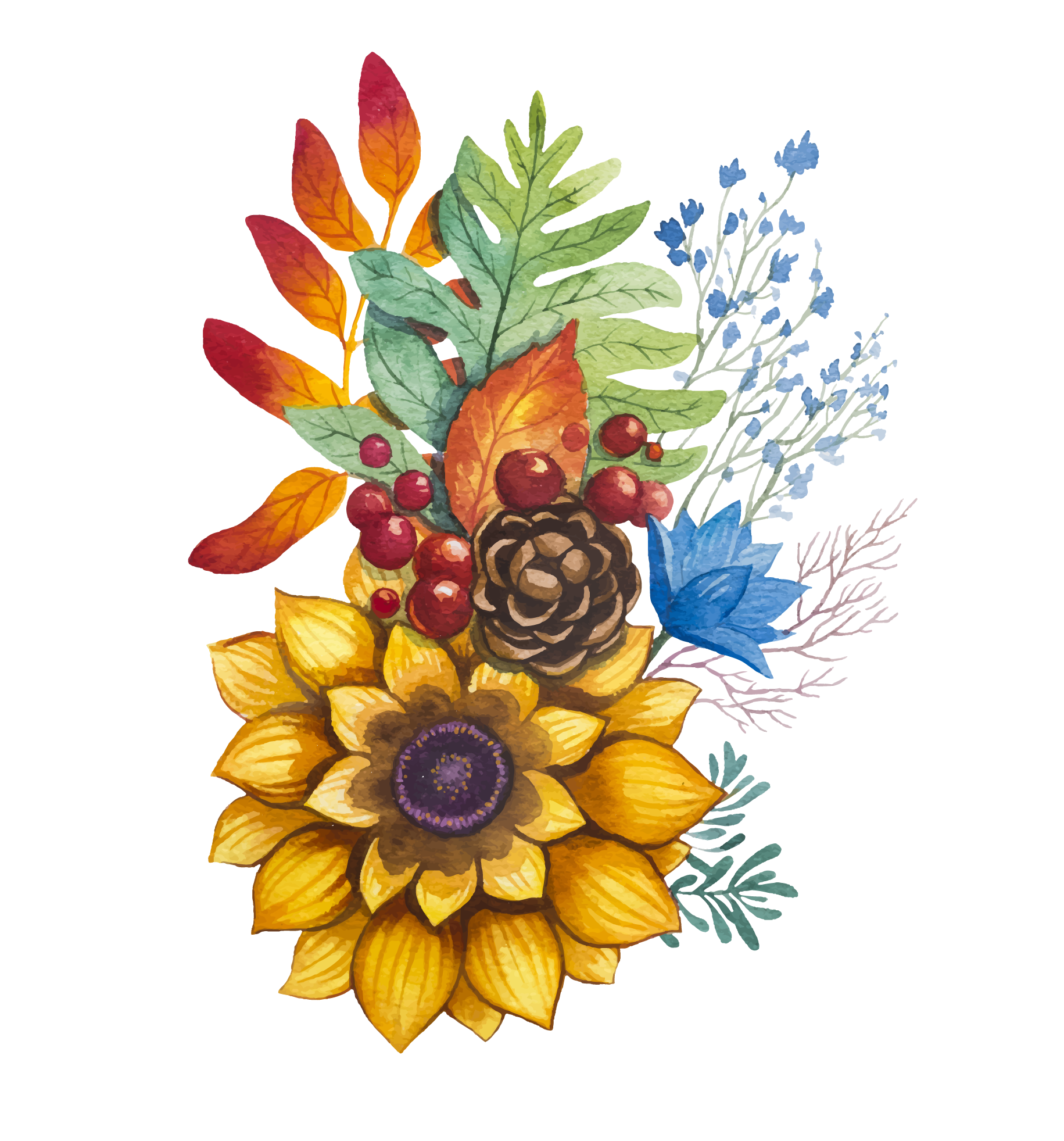 50%
55%
输入文本内容
输入文本内容
输入文本内容
输入文本内容
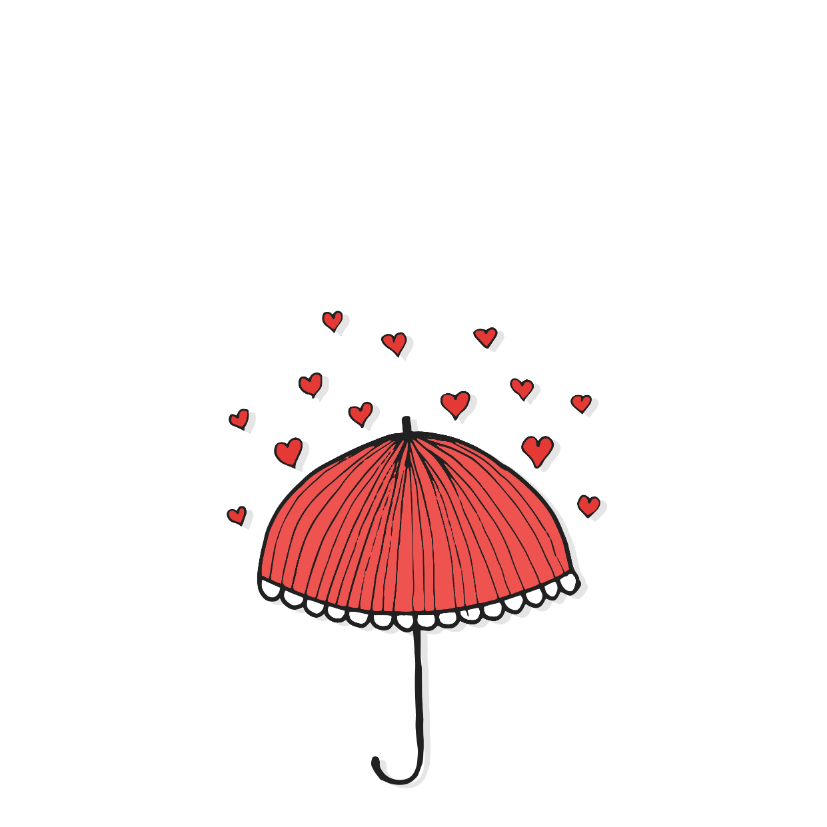 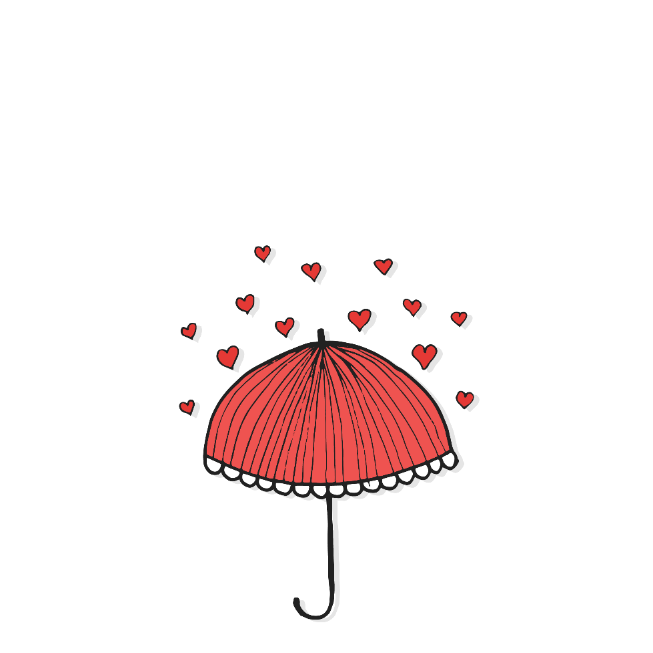 输入文本内容
01
02
04
03
输入文本内容
输入文本内容
输入文本内容
输入文本内容
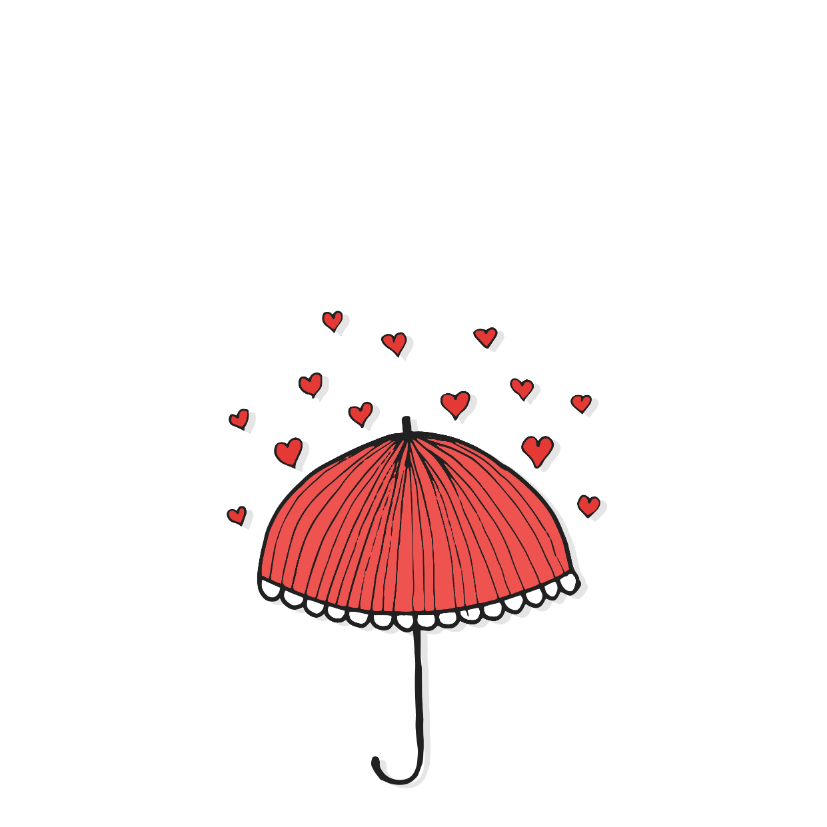 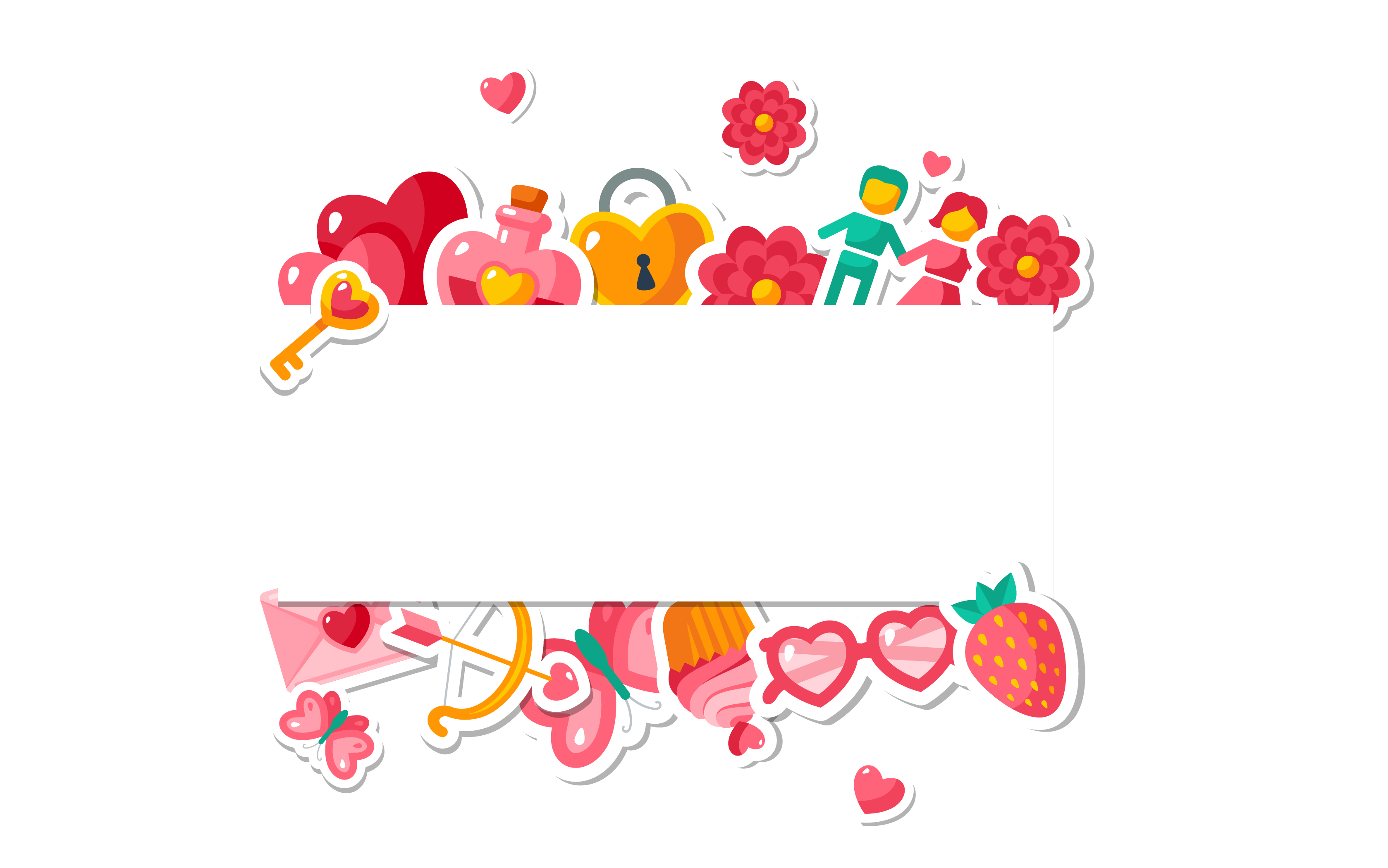 输入文本内容
输入文本内容
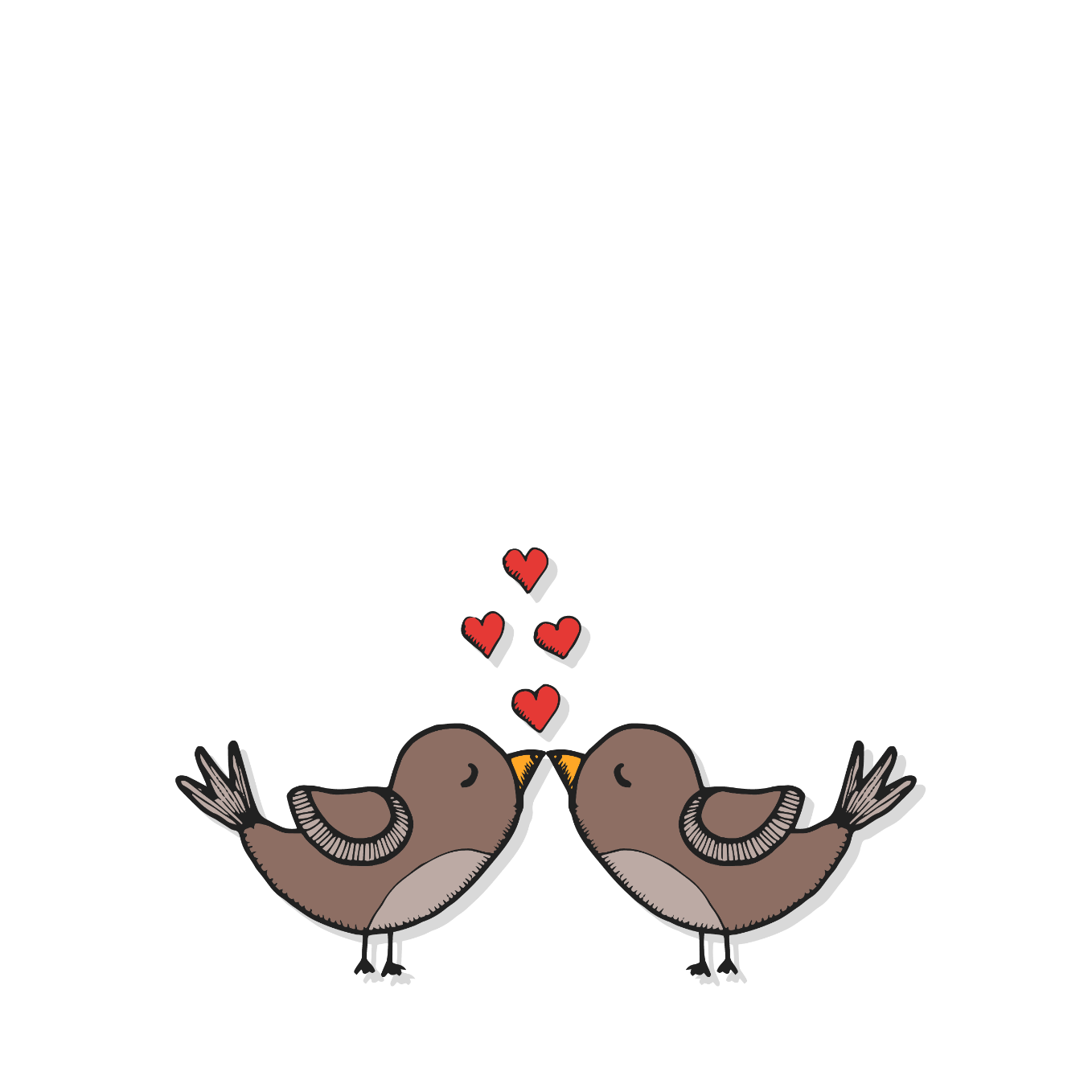 02
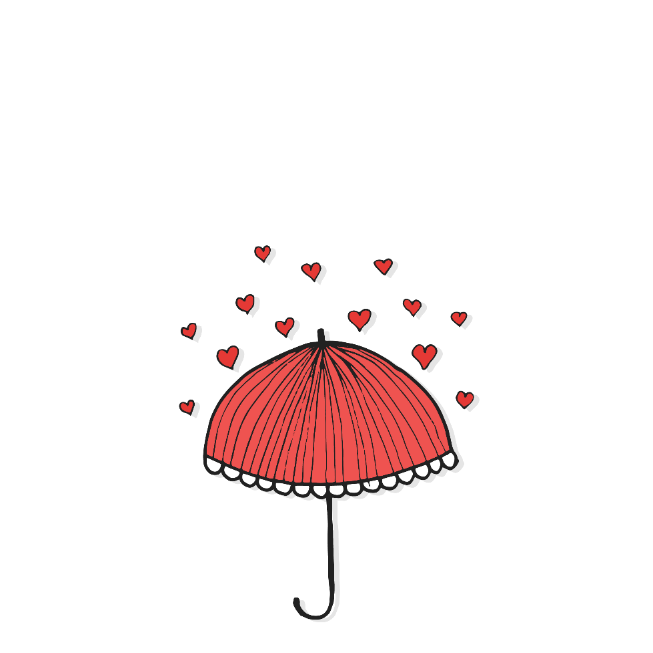 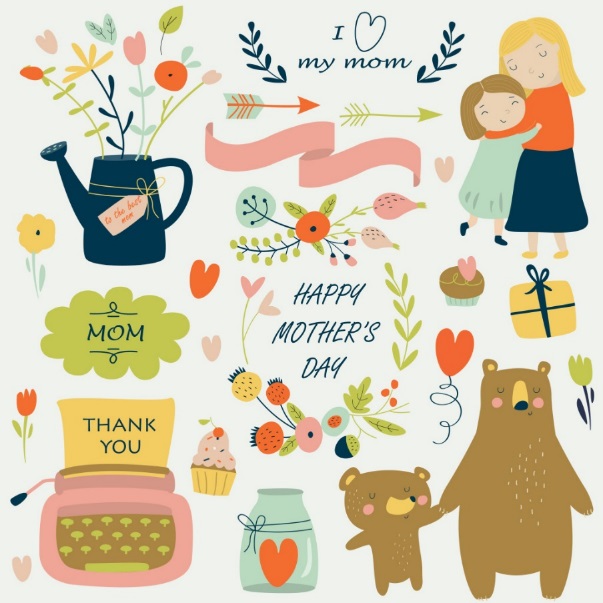 章 节 概 要
输入文本内容
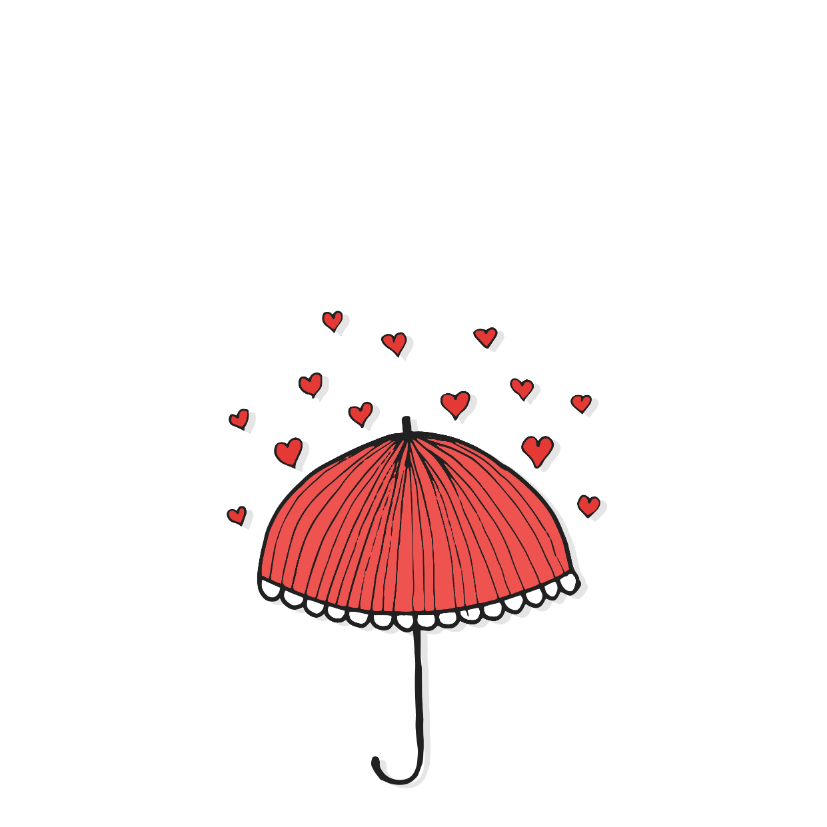 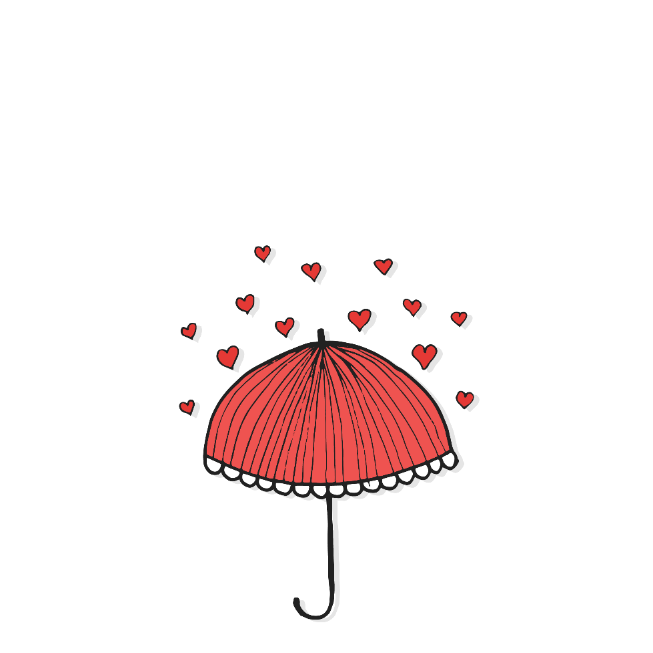 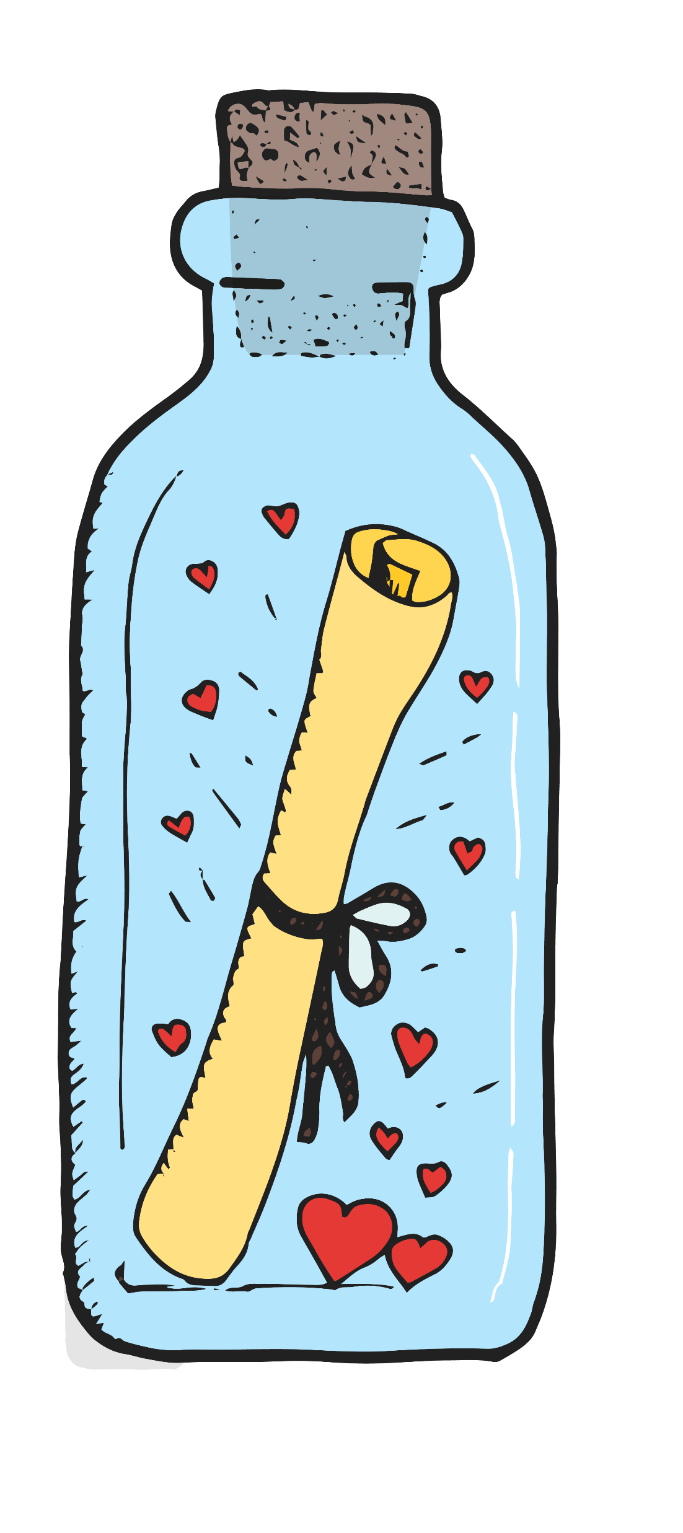 输入文本内容
输入文本内容
输入文本内容
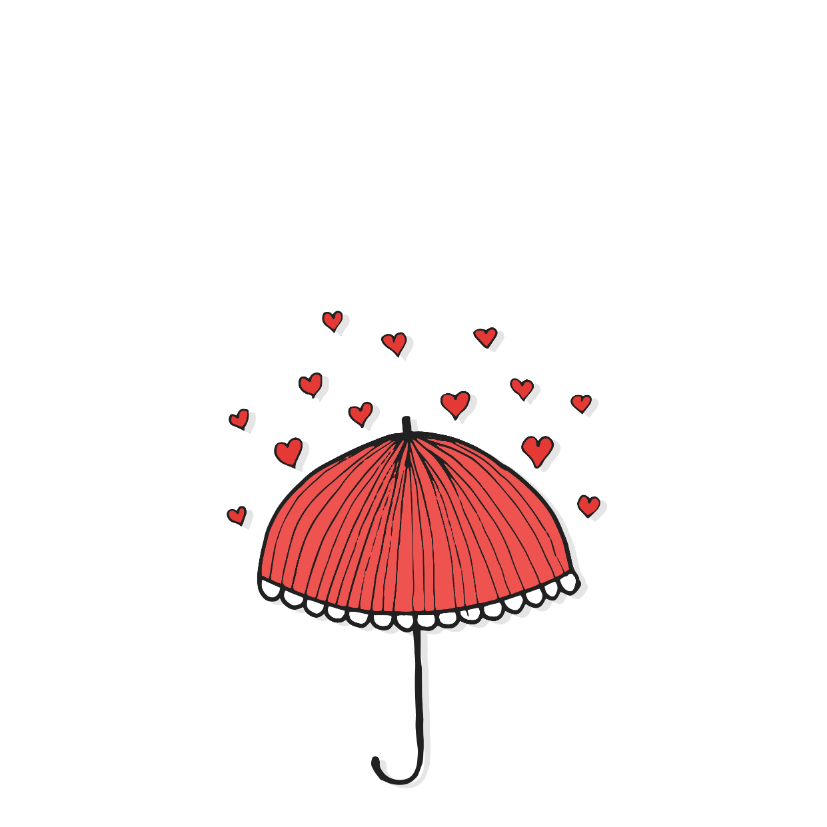 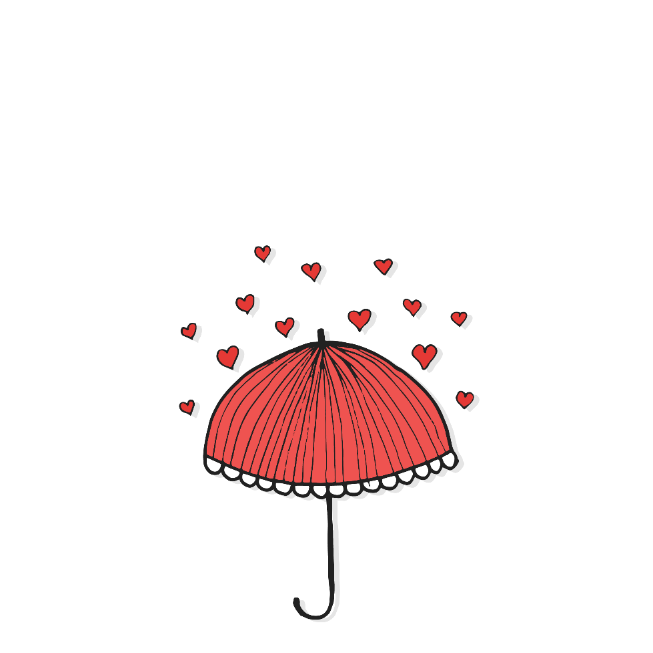 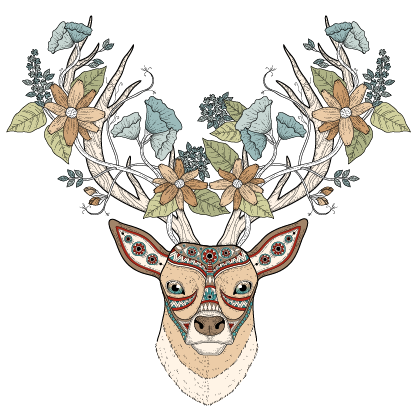 输入文本内容
0 1
输入文本内容
0 2
输入文本内容
03
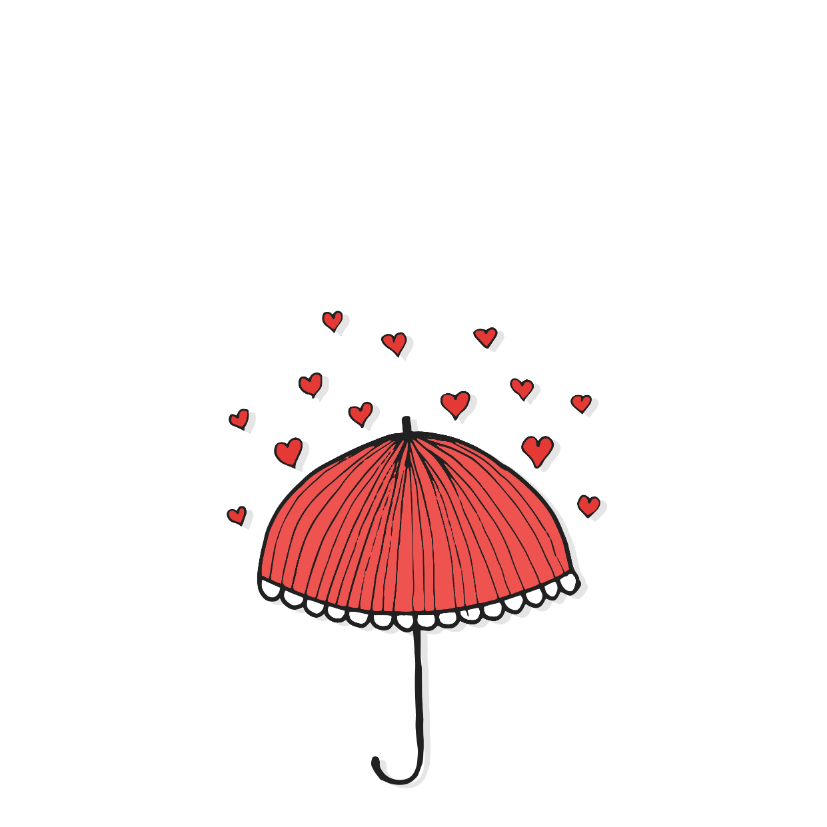 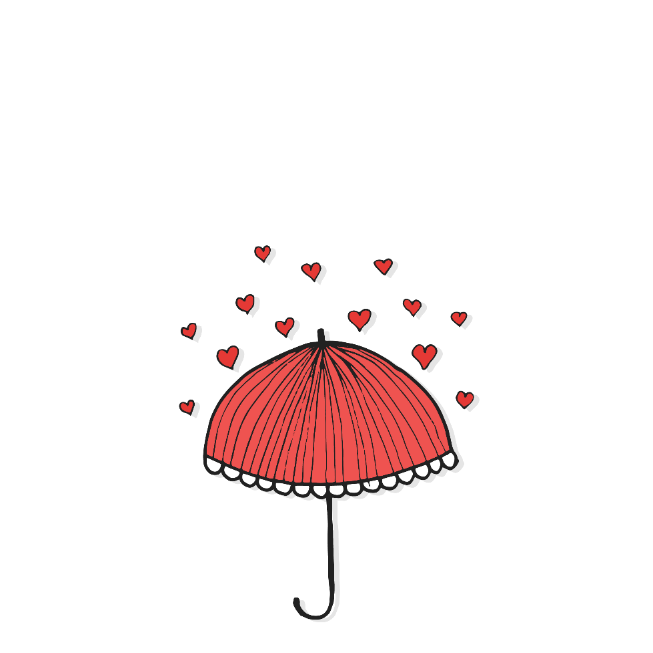 01
02
03
04
输入文本内容
输入文本内容
输入文本内容
输入文本内容
输入文本内容
输入文本内容
输入文本内容
输入文本内容
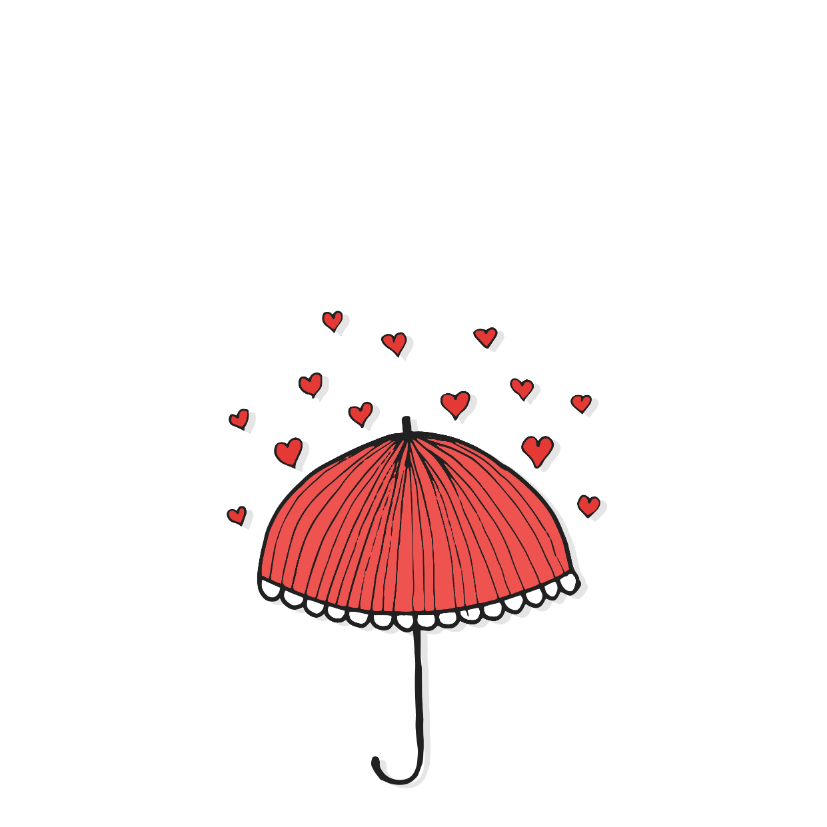 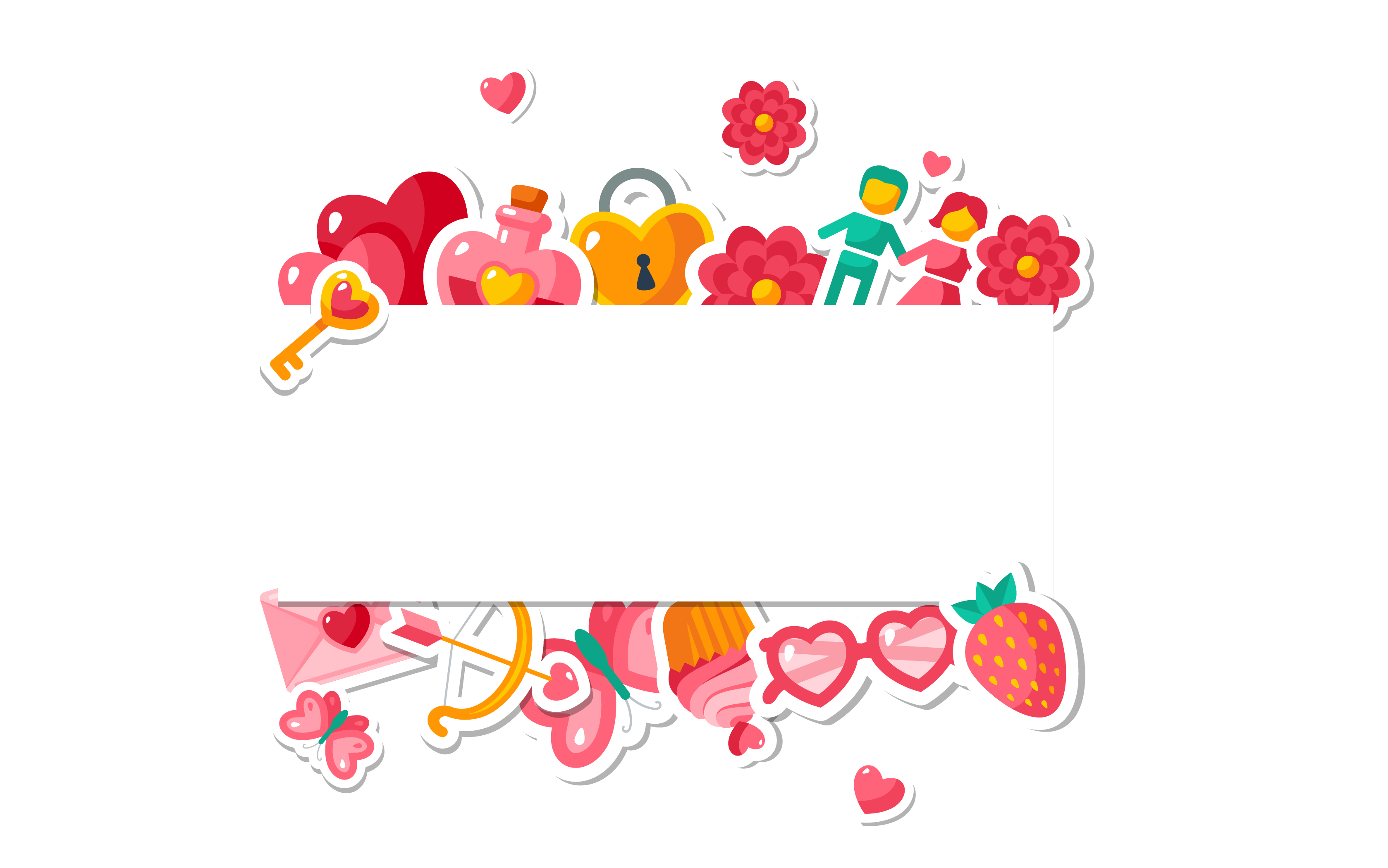 输入文本内容
输入文本内容
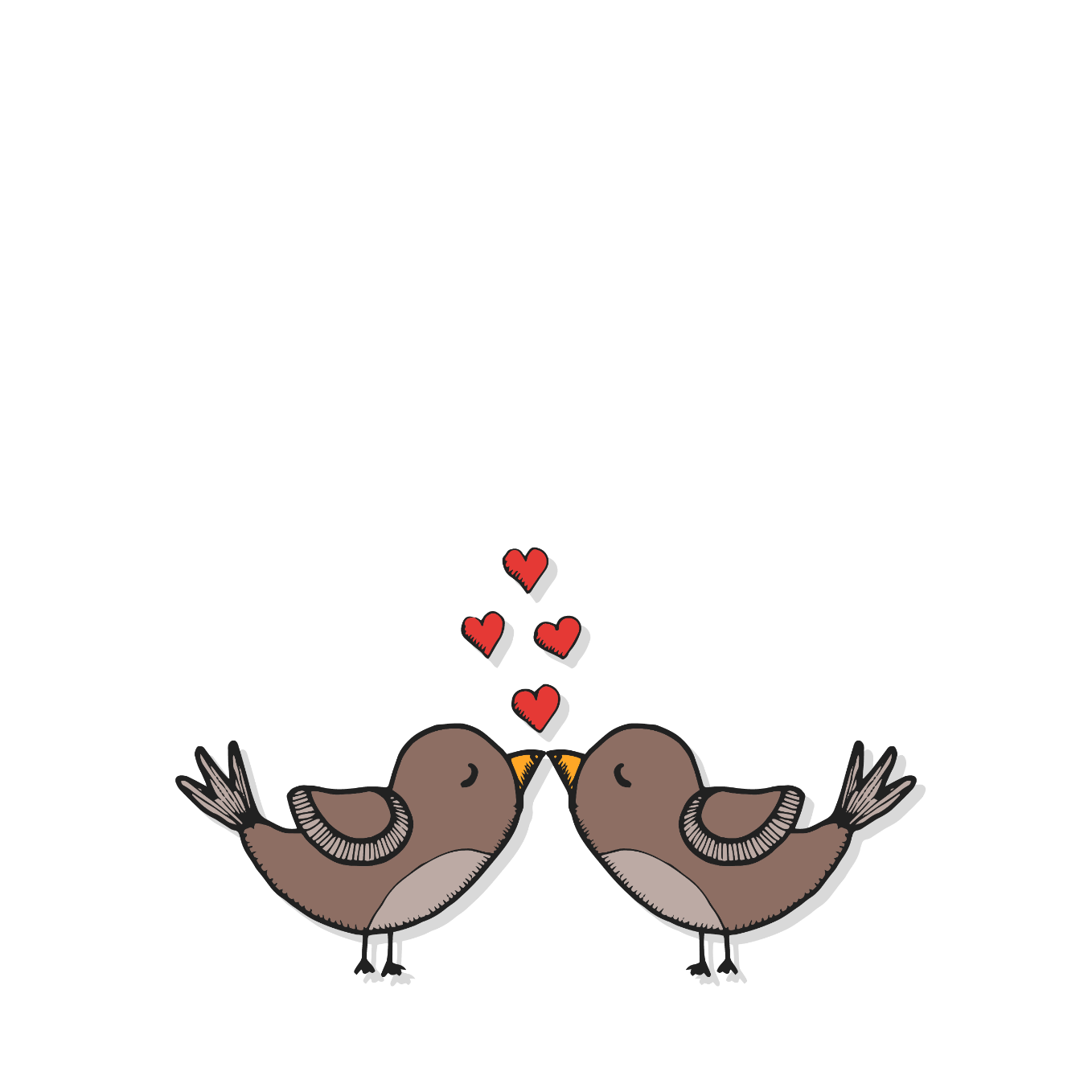 03
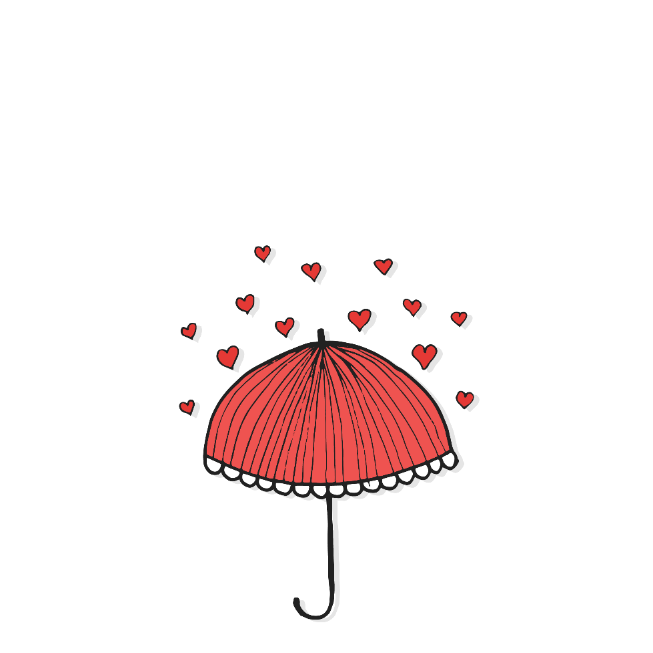 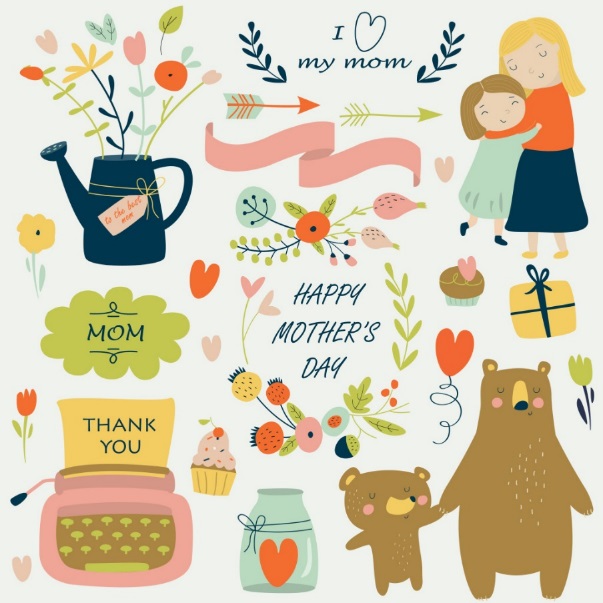 章 节 概 要
输入文本内容
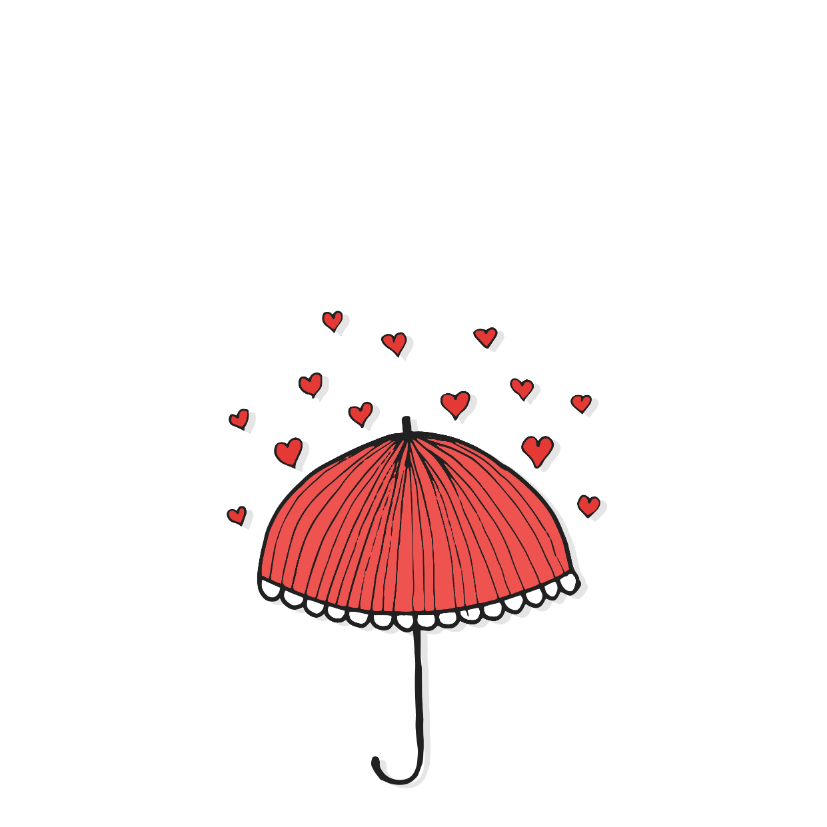 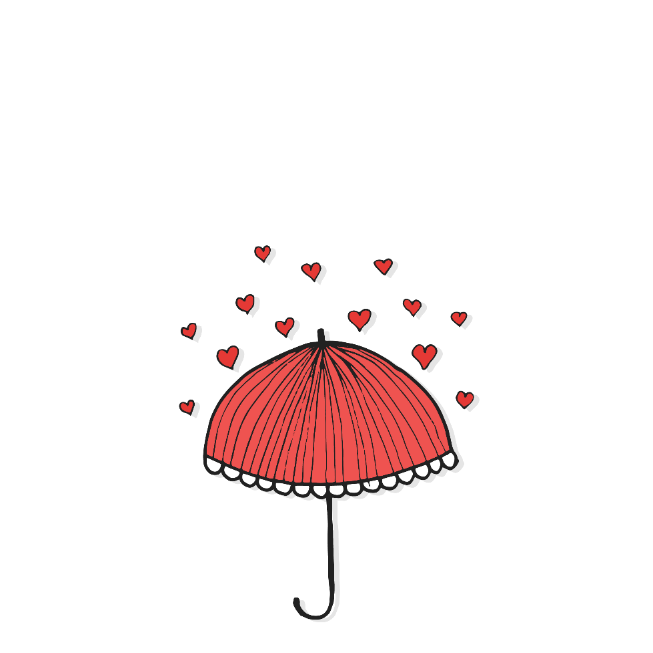 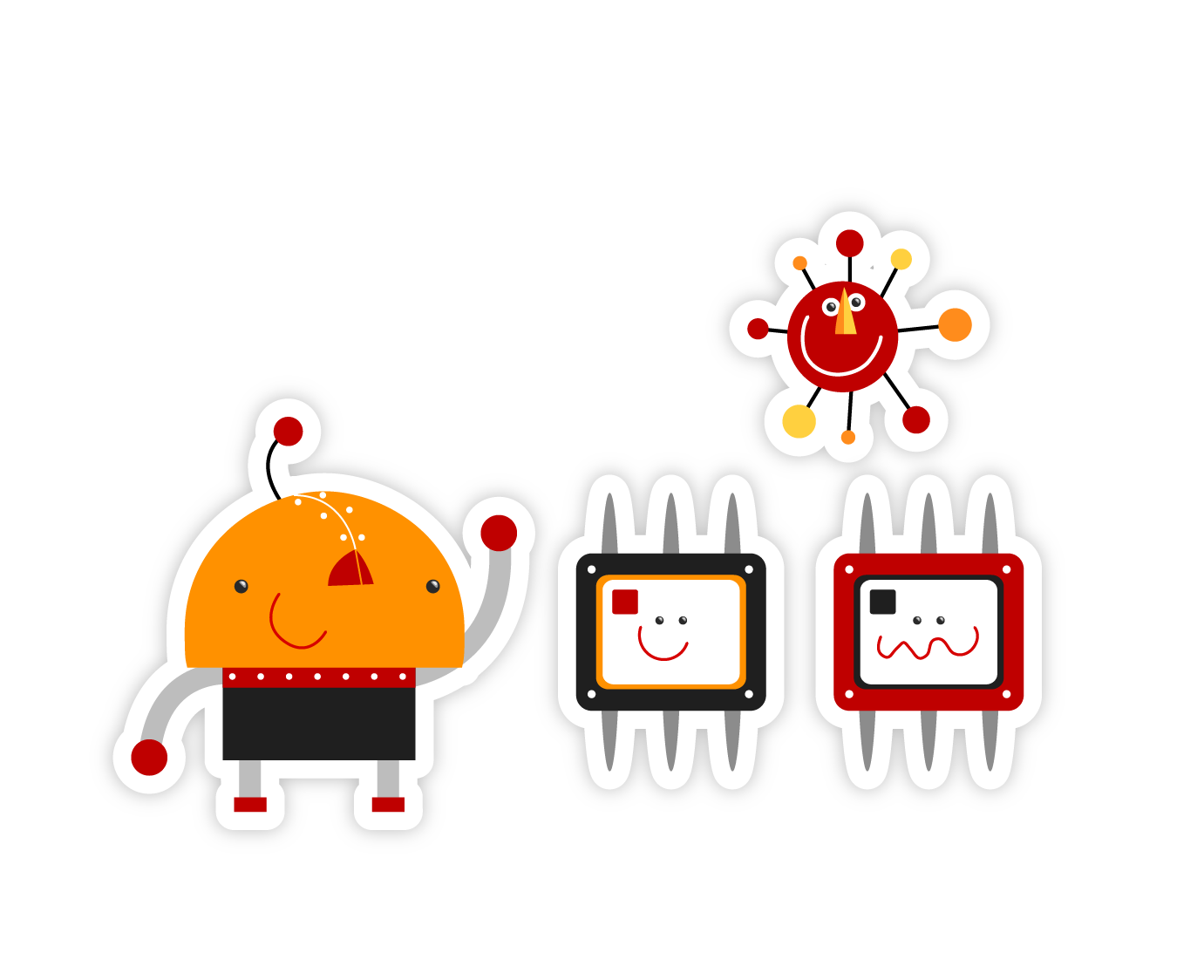 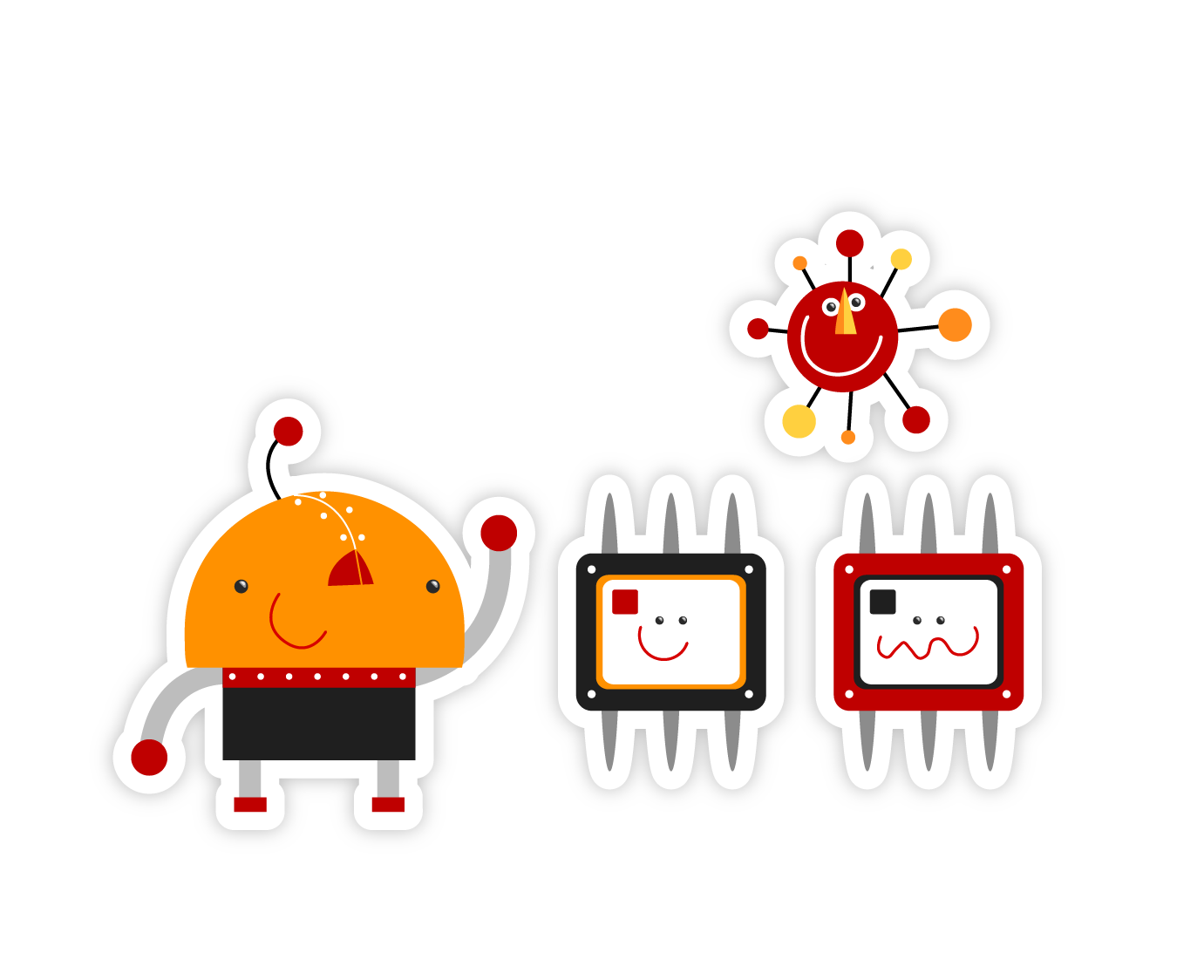 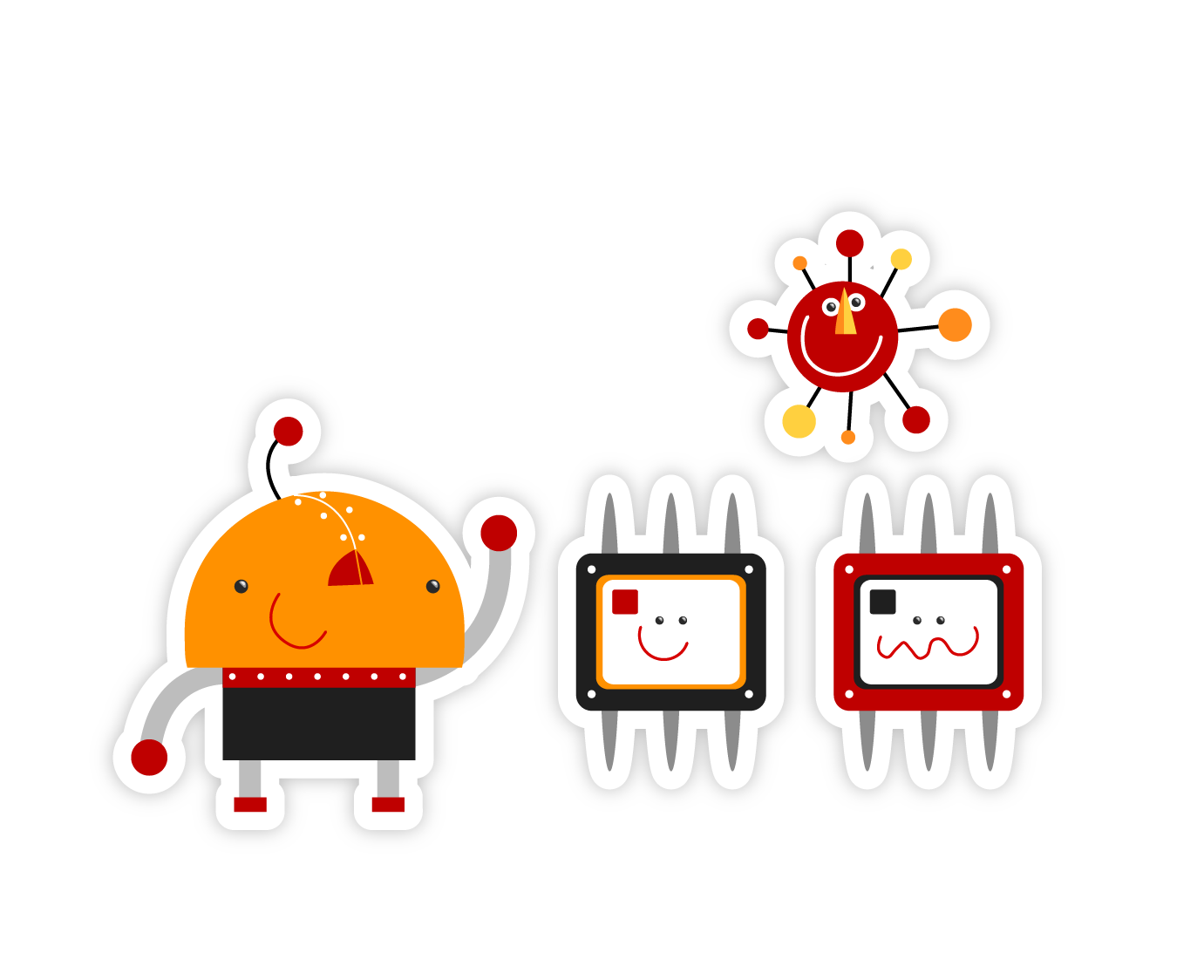 输入文本内容
输入文本内容
输入文本内容
输入文本内容
输入文本内容
输入文本内容
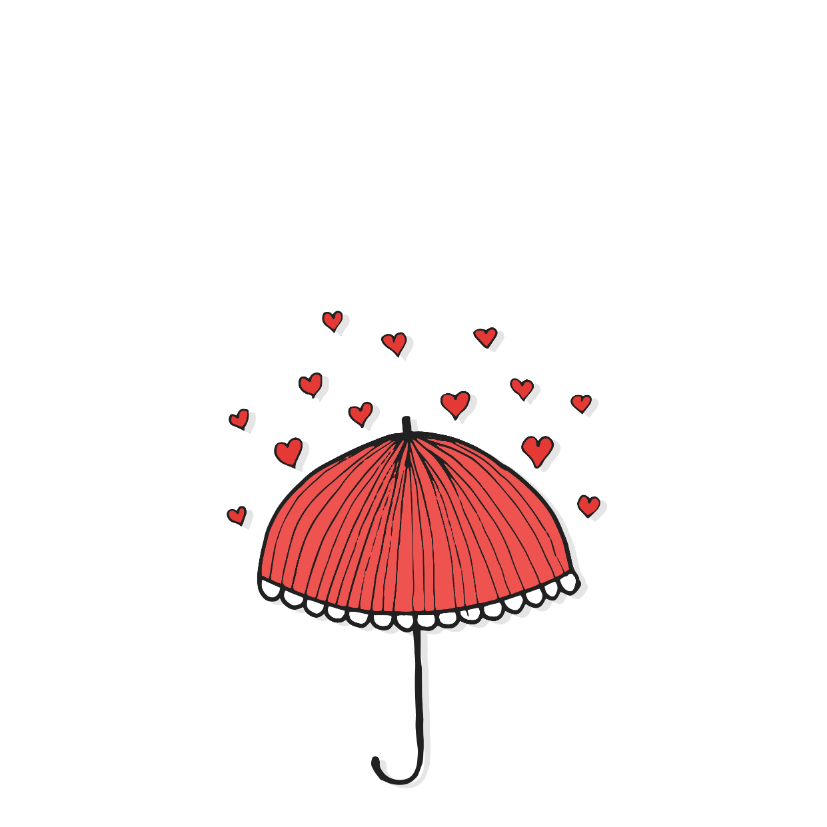 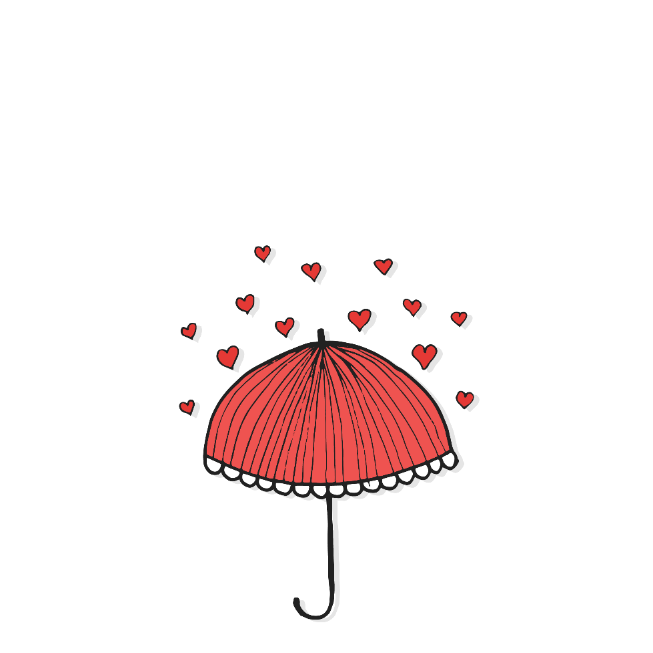 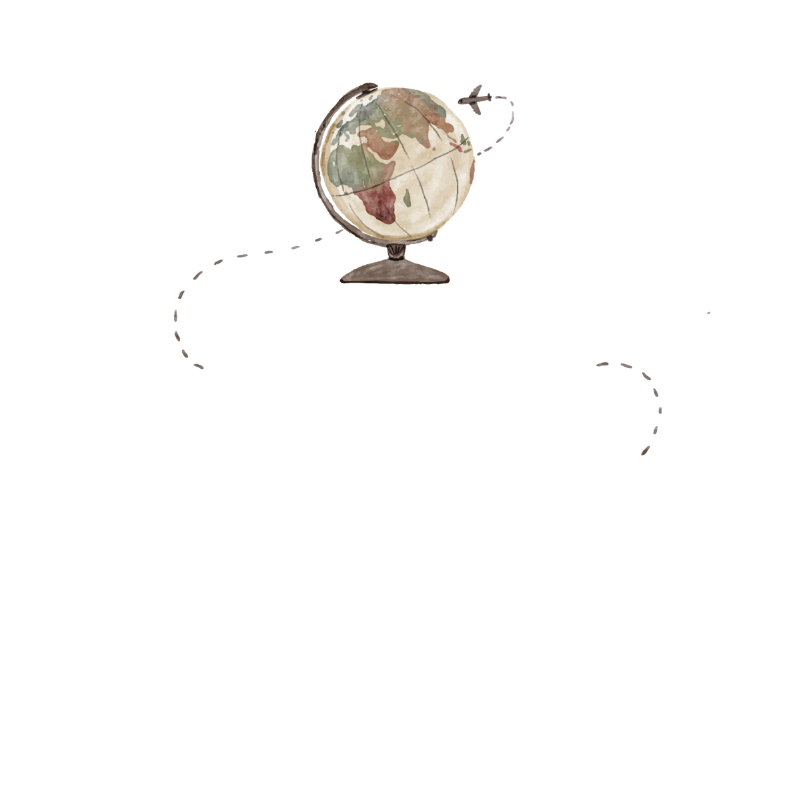 输入文本内容
0 1
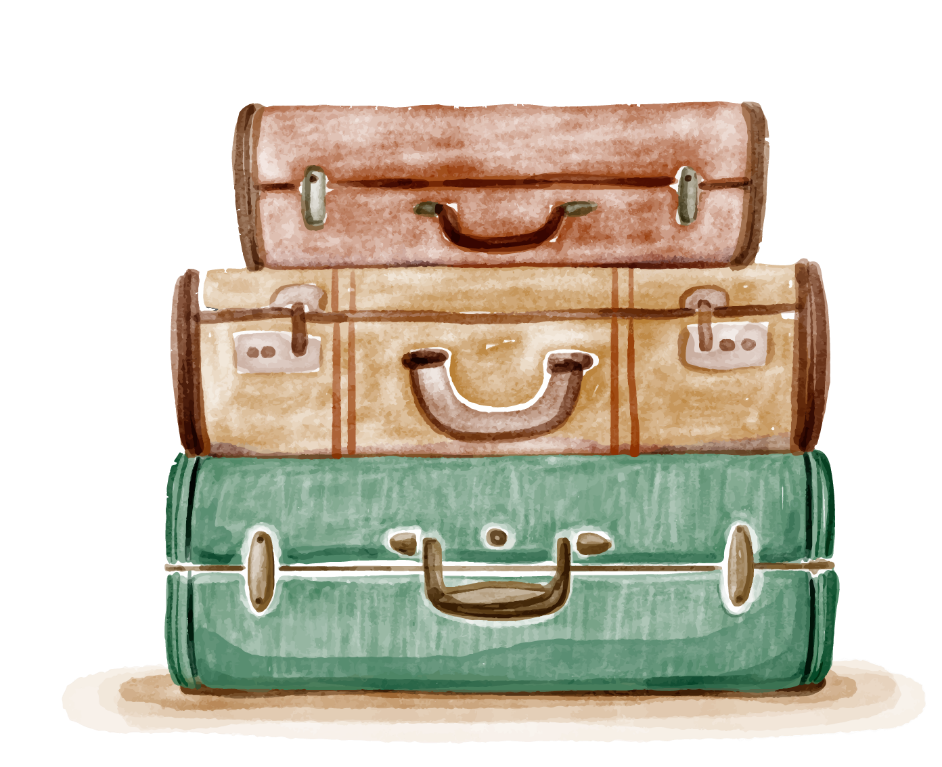 输入文本内容
0 2
输入文本内容
0 3
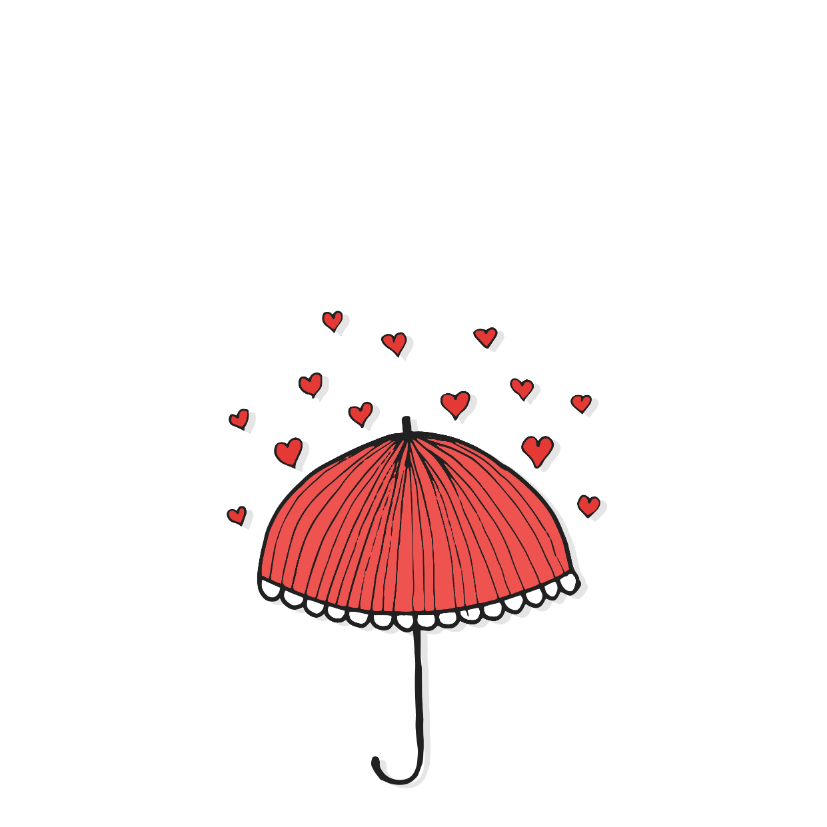 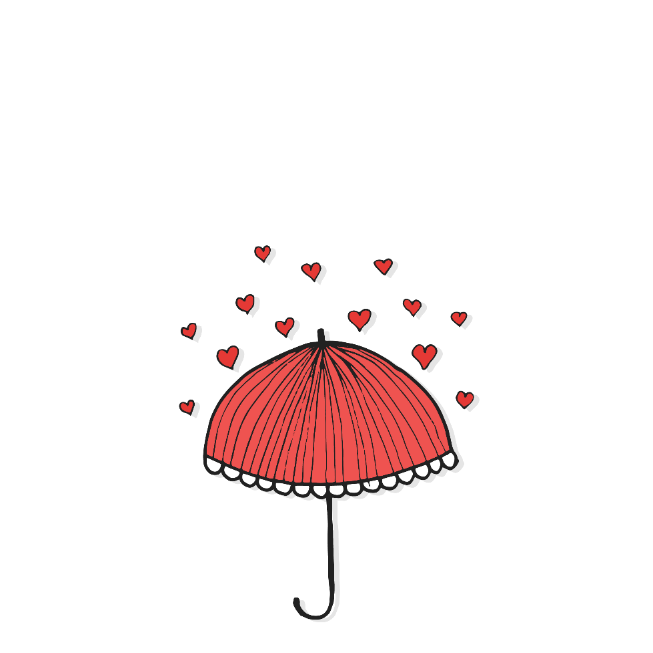 输入文本内容
输入文本内容
输入文本内容
输入文本内容
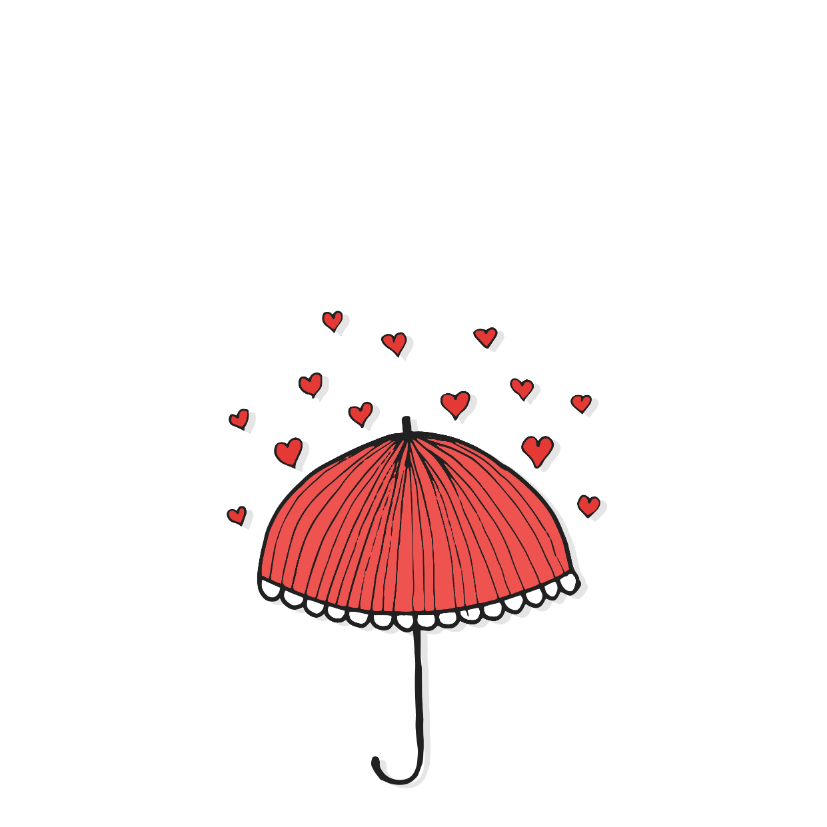 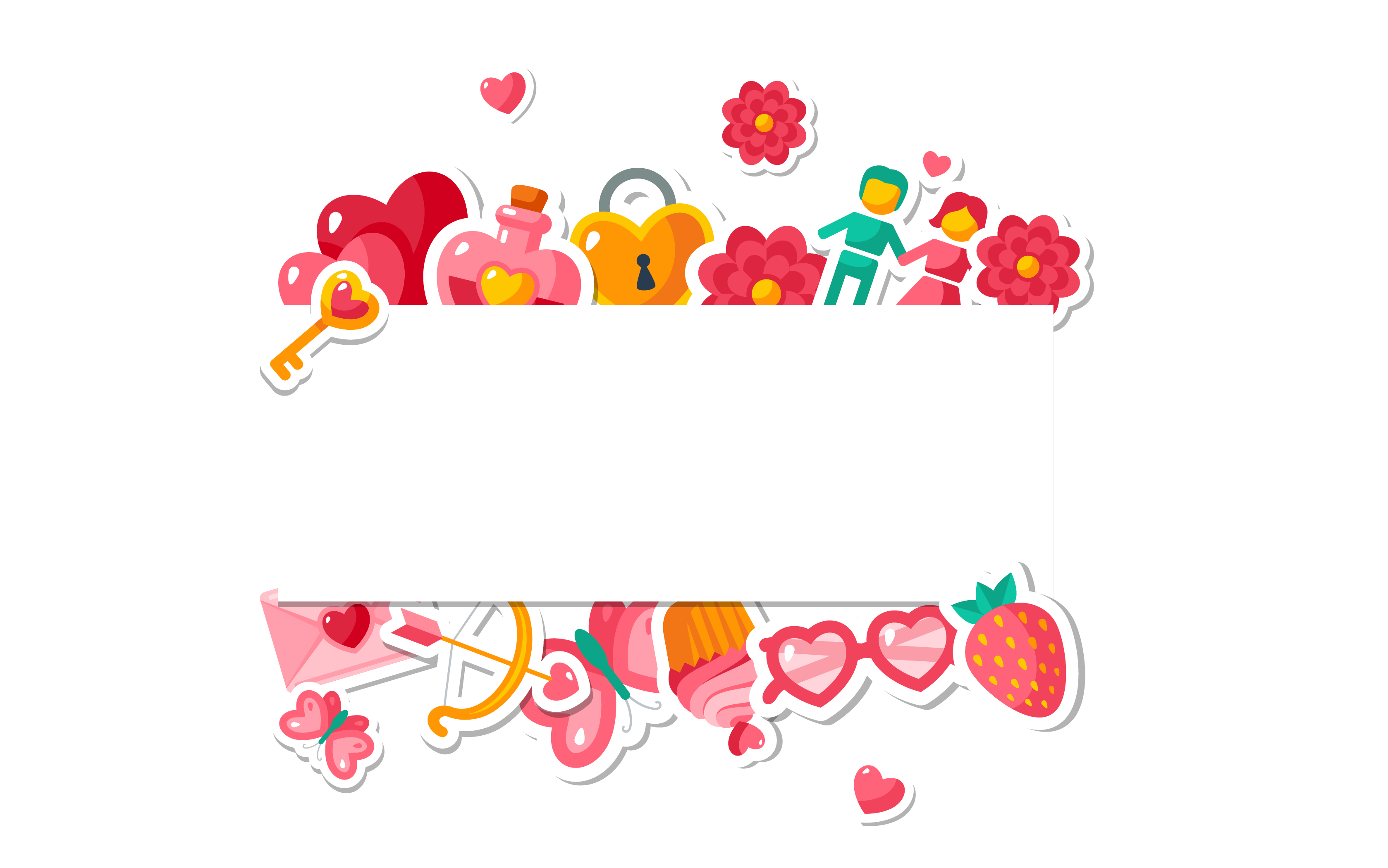 输入文本内容
输入文本内容
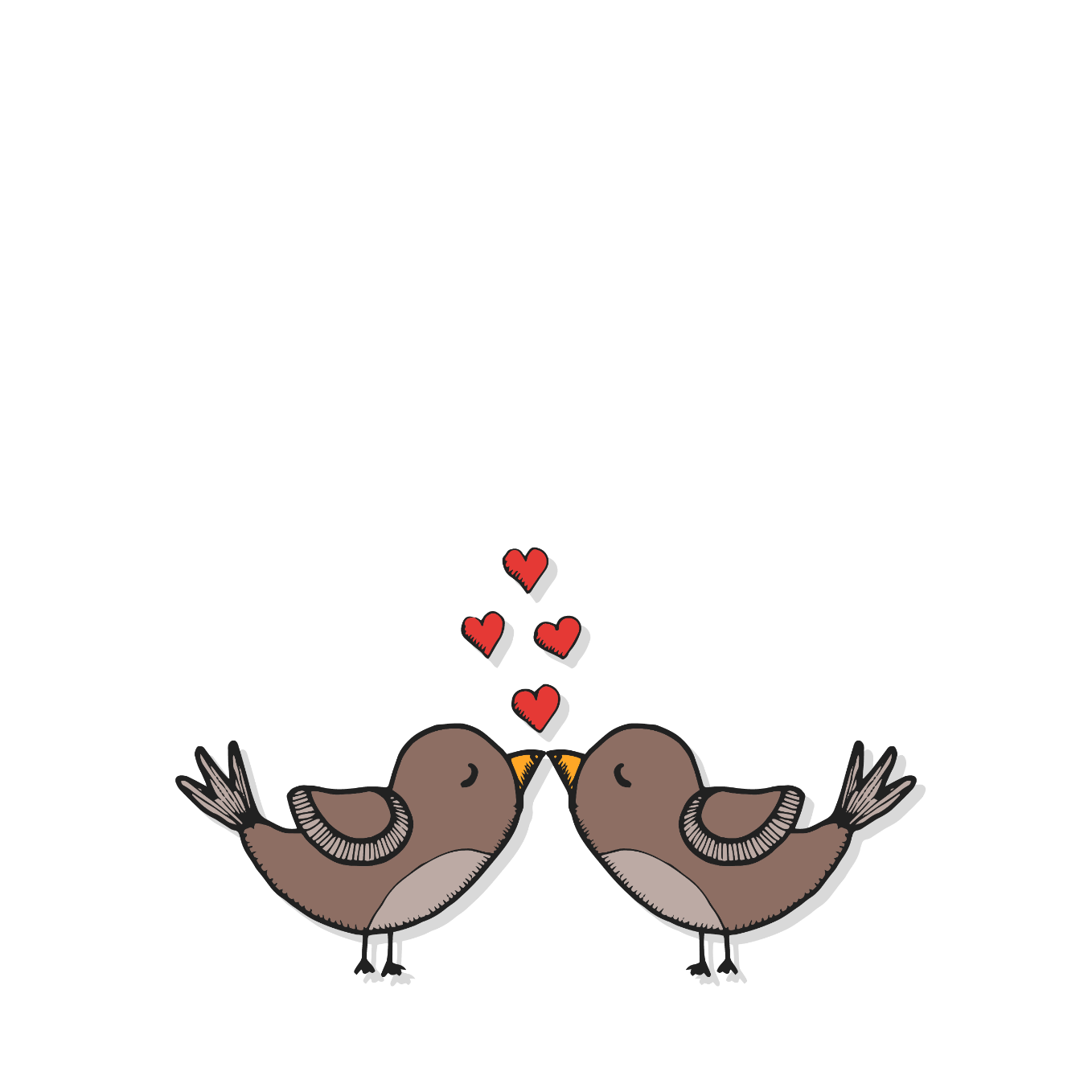 04
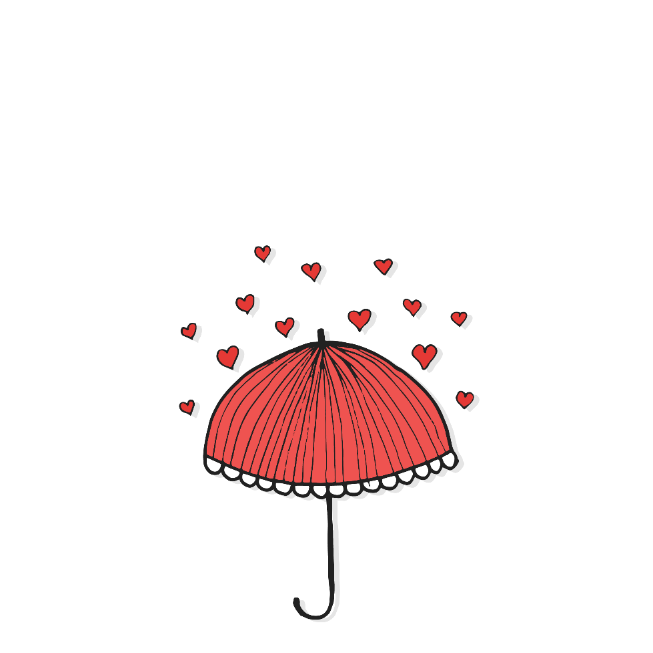 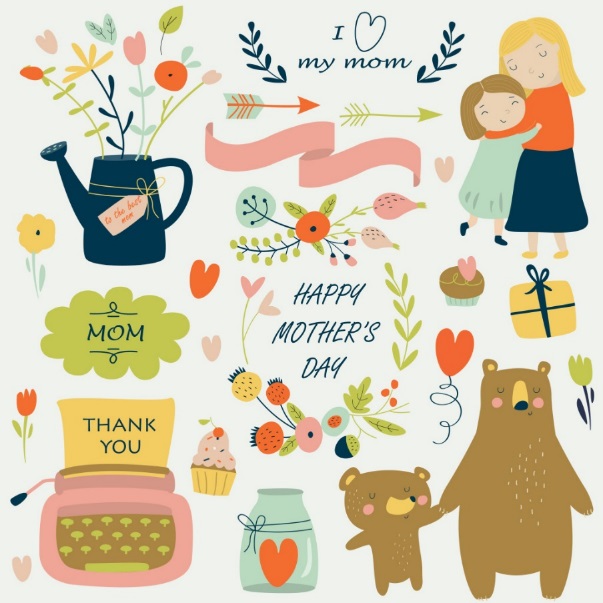 章 节 概 要
输入文本内容
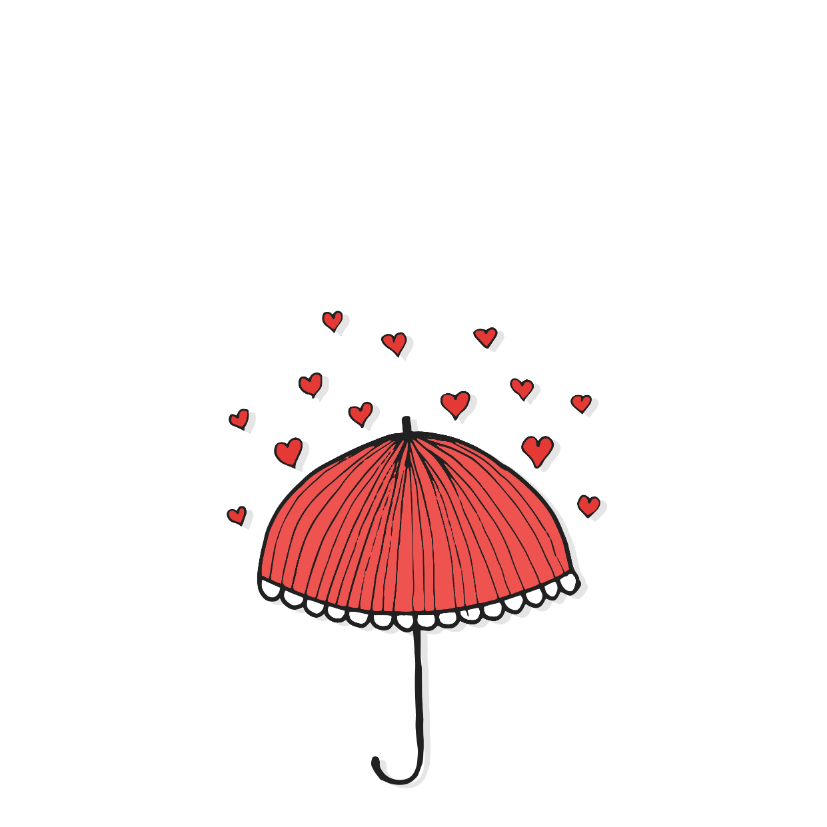 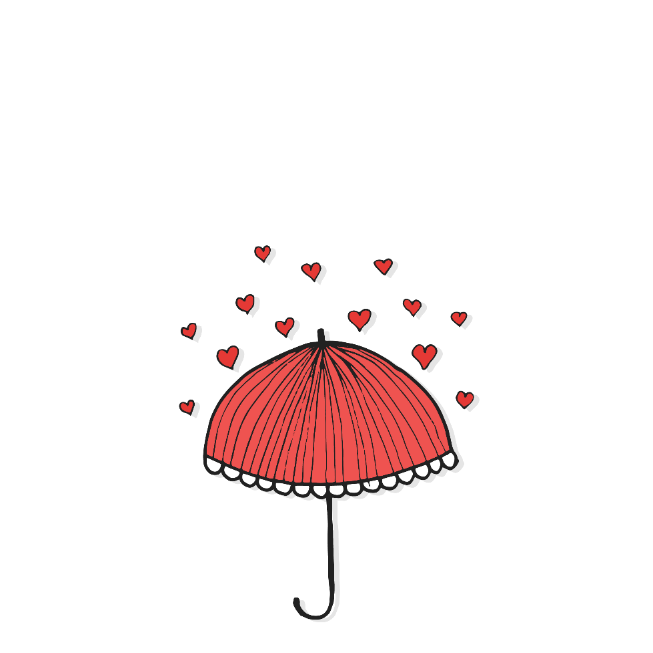 输入文本内容
输入文本内容
输入文本内容
输入文本内容
输入文本内容
输入文本内容
01
02
03
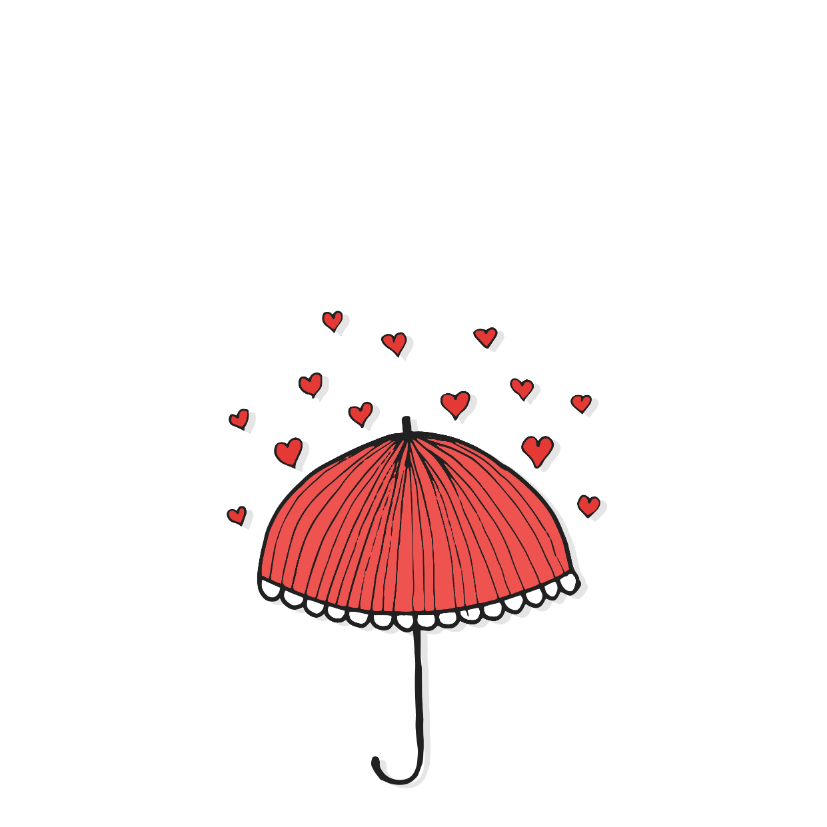 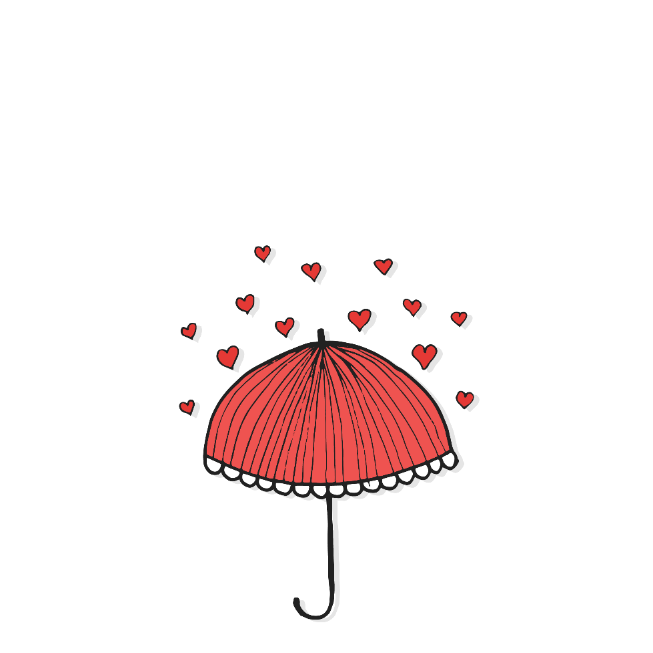 输入文本内容
输入文本内容
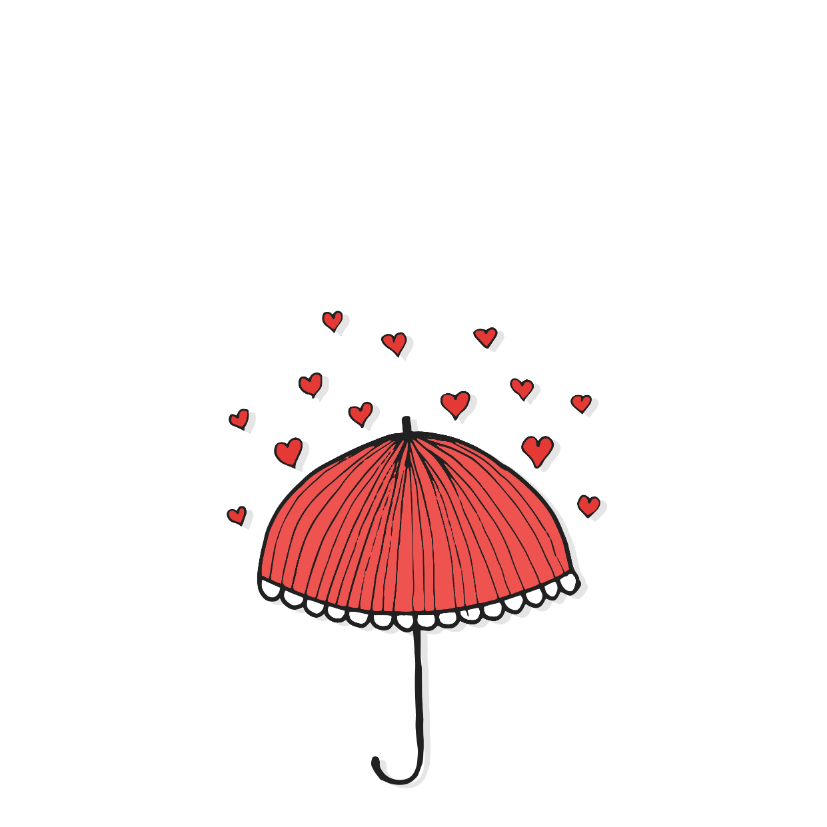 Text content
Text content
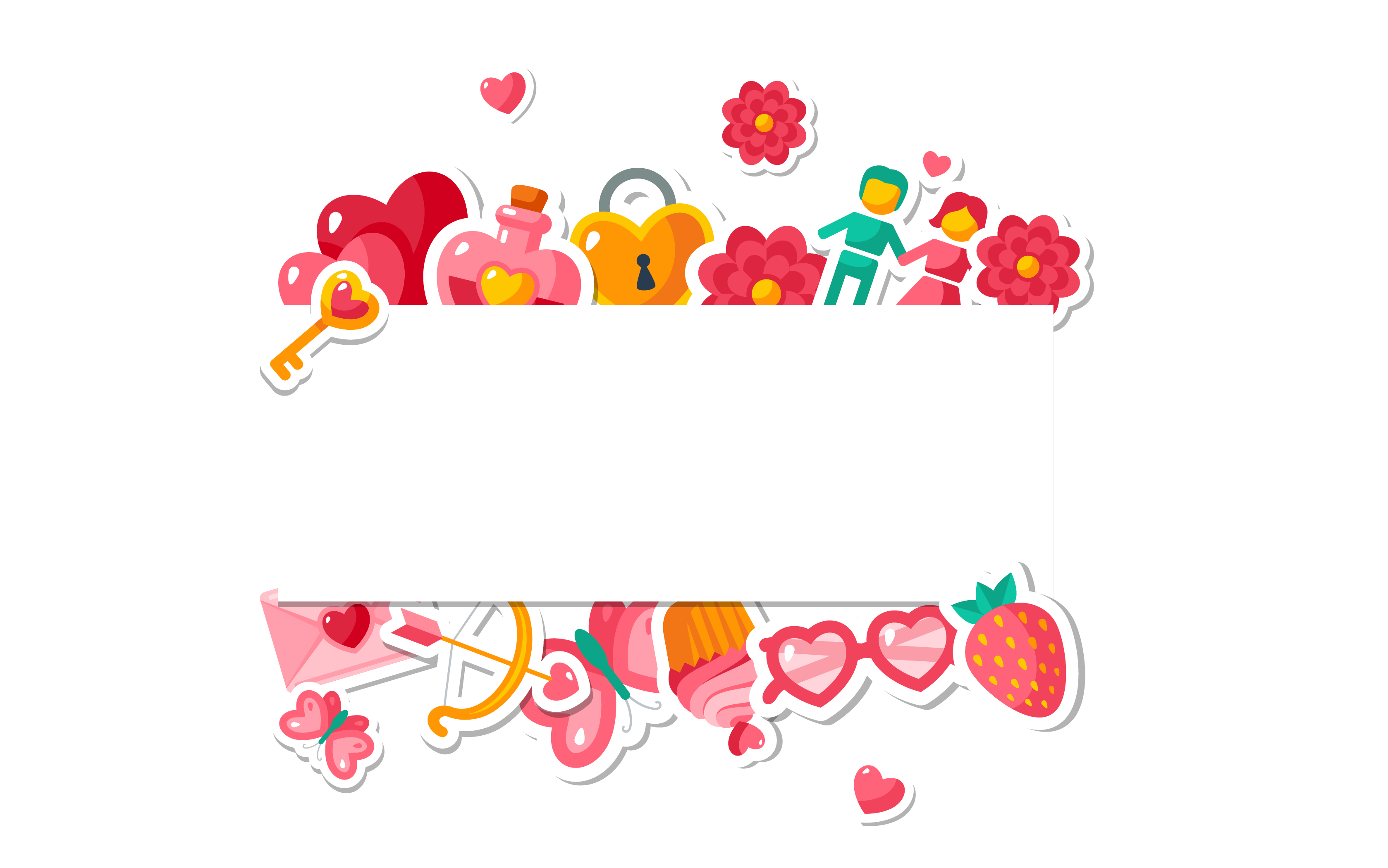 感谢一路有你